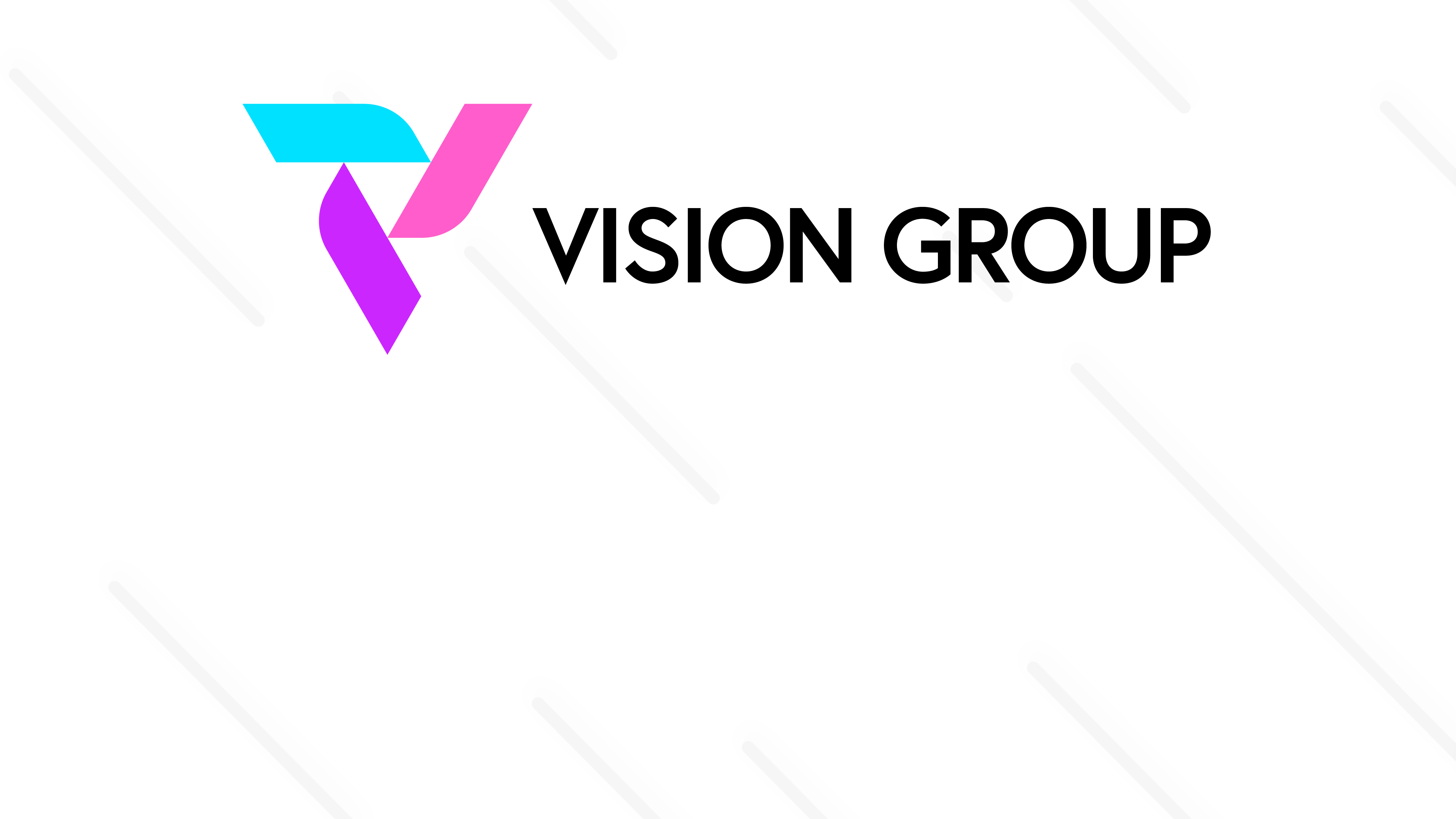 Field Technician APP Guide
User Manual
May 2023
© 2023 Vision Group
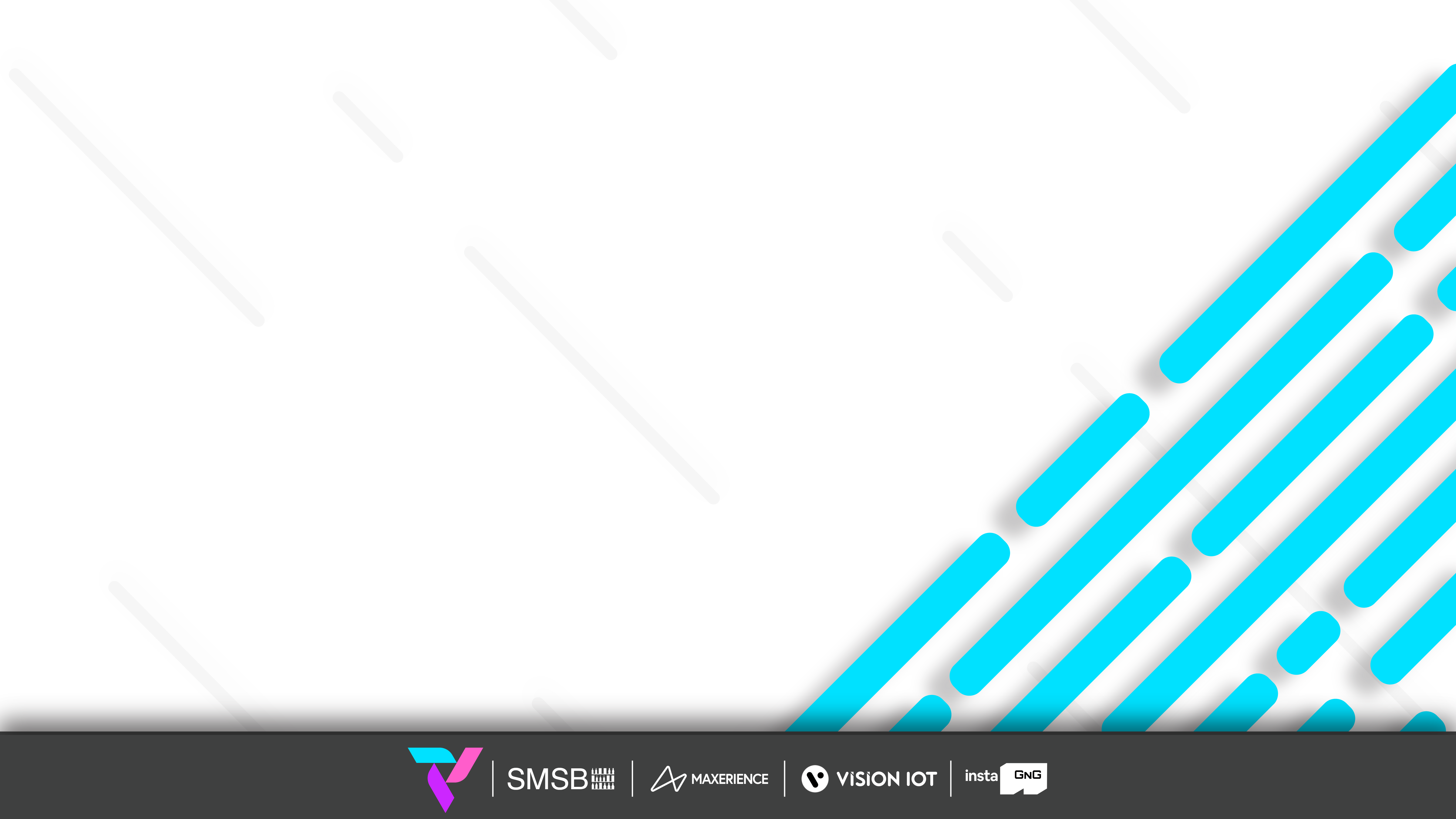 Features
Connect  – Connect to the Associated Device 
Controller status – Checks the Gateway device’s Last cellular status.
Error Messages – Shows Error messages generated by Controller. 
Change Controller Settings –  Supports in changing controller settings.
Add/Replace Controller – Add or replace controller for the available asset.
Remove Controller only – Remove Association of Controller with Asset.
Upgrade Firmware – Update firmware of Controller, if available.
Disconnect – Option to disconnect from the device.
© 2023 Vision Group
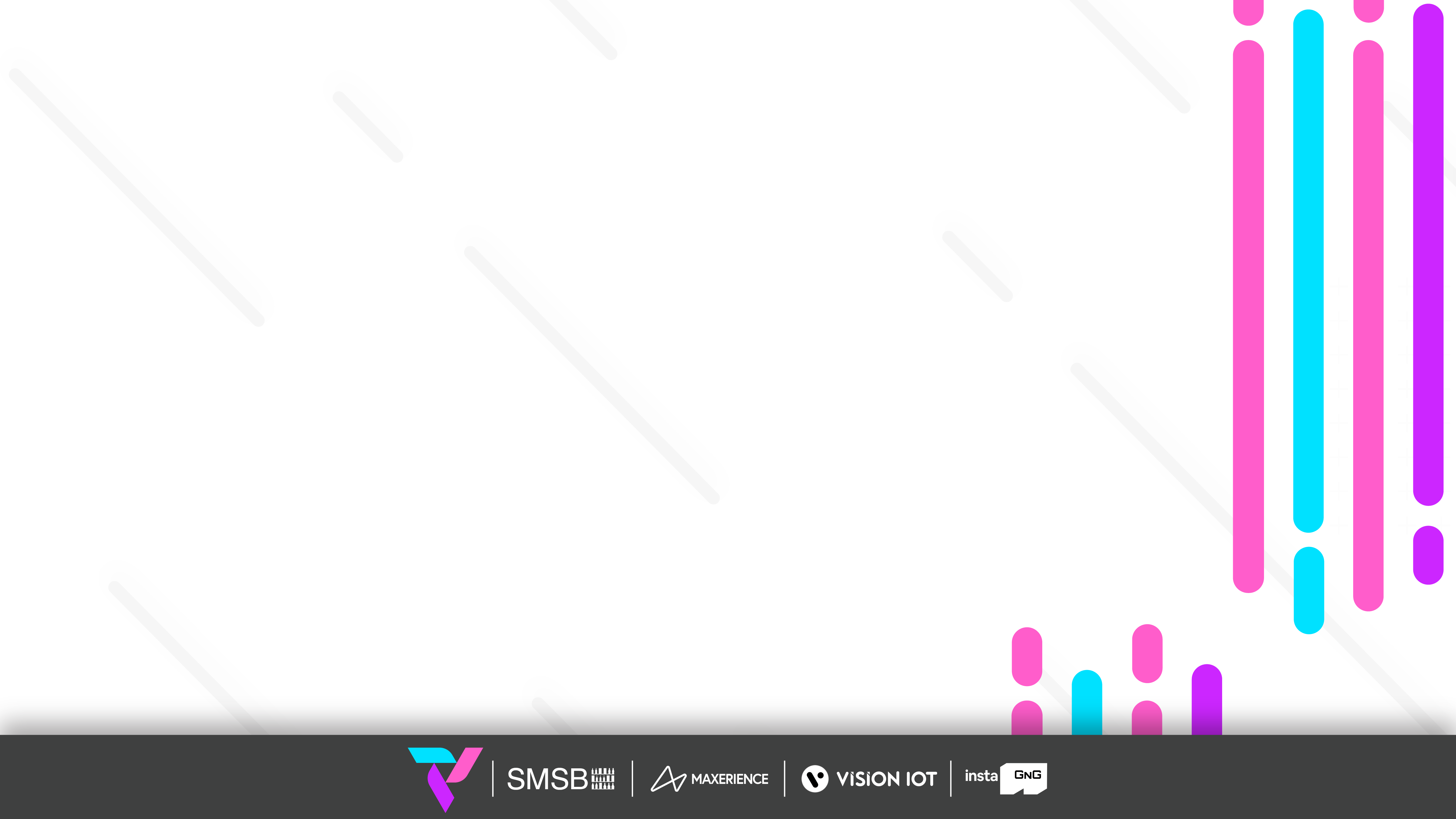 SYSTEM REQUIREMENT
© 2023 Vision Group
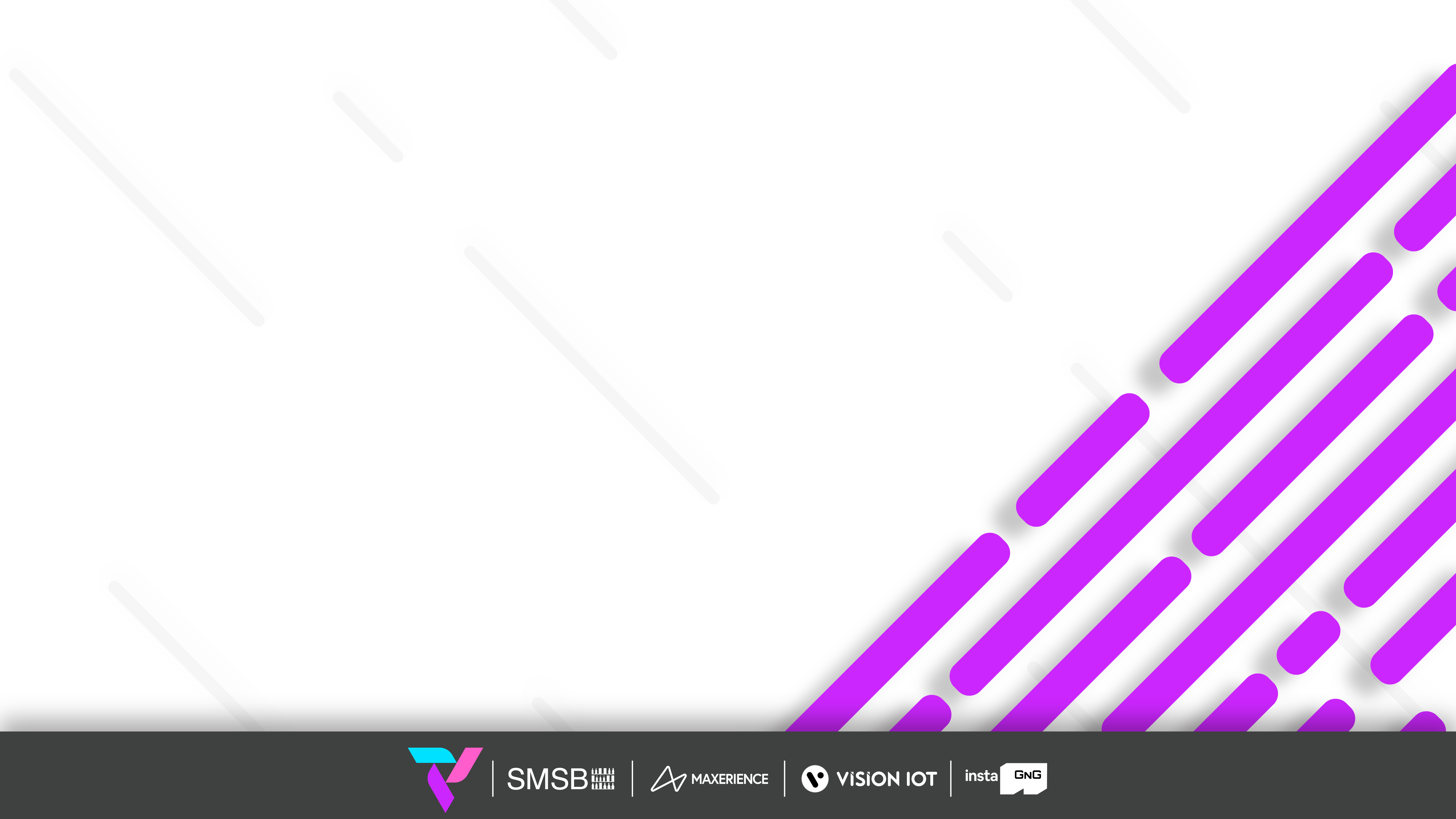 USER MANUAL
© 2023 Vision Group
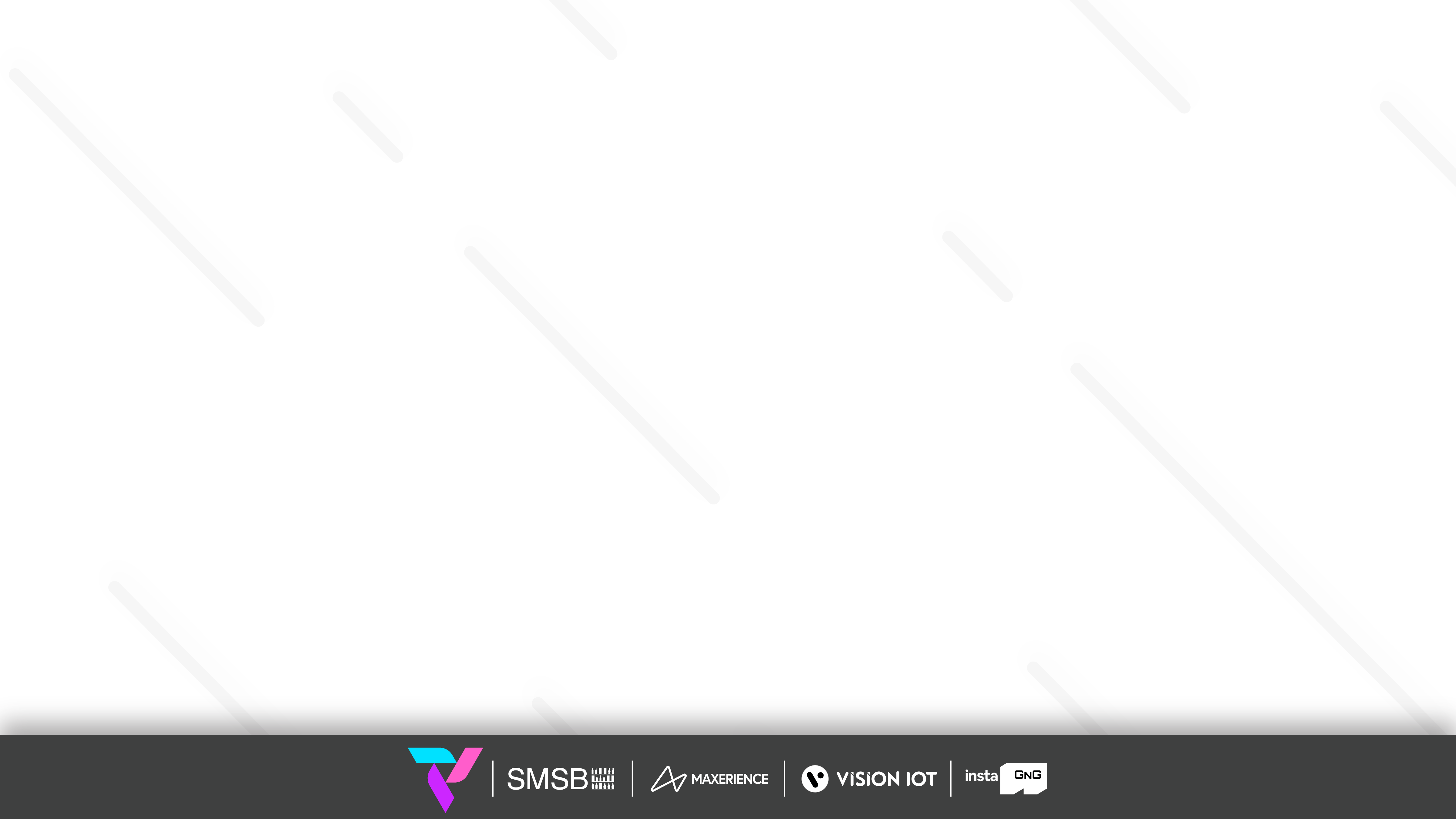 Download Link
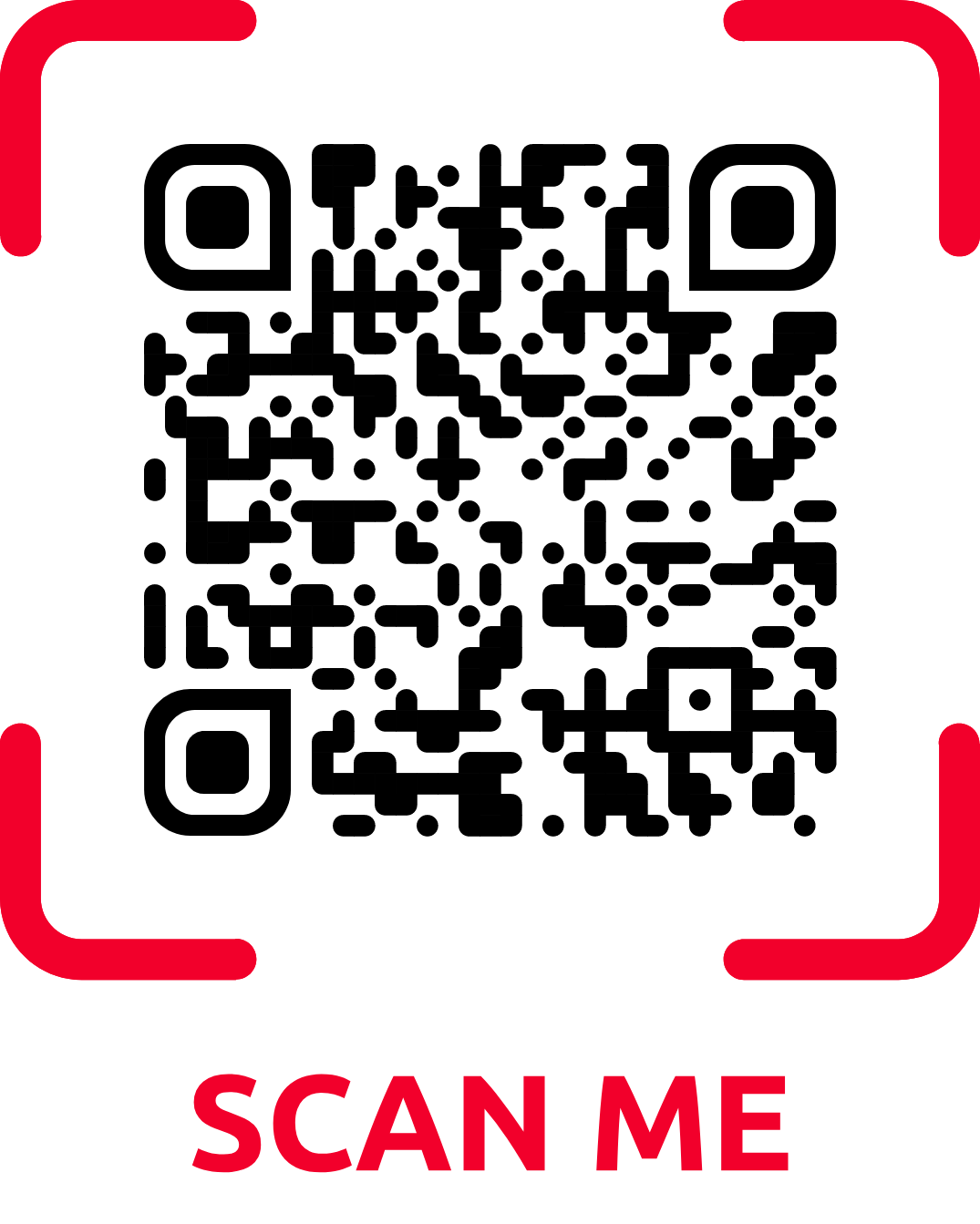 Android application link
https://play.google.com/store/apps/details?id=com.visioniot.fieldtechnician.
iOS application link
https://apps.apple.com/in/app/field-technician-app/id6448693812
© 2023 Vision Group
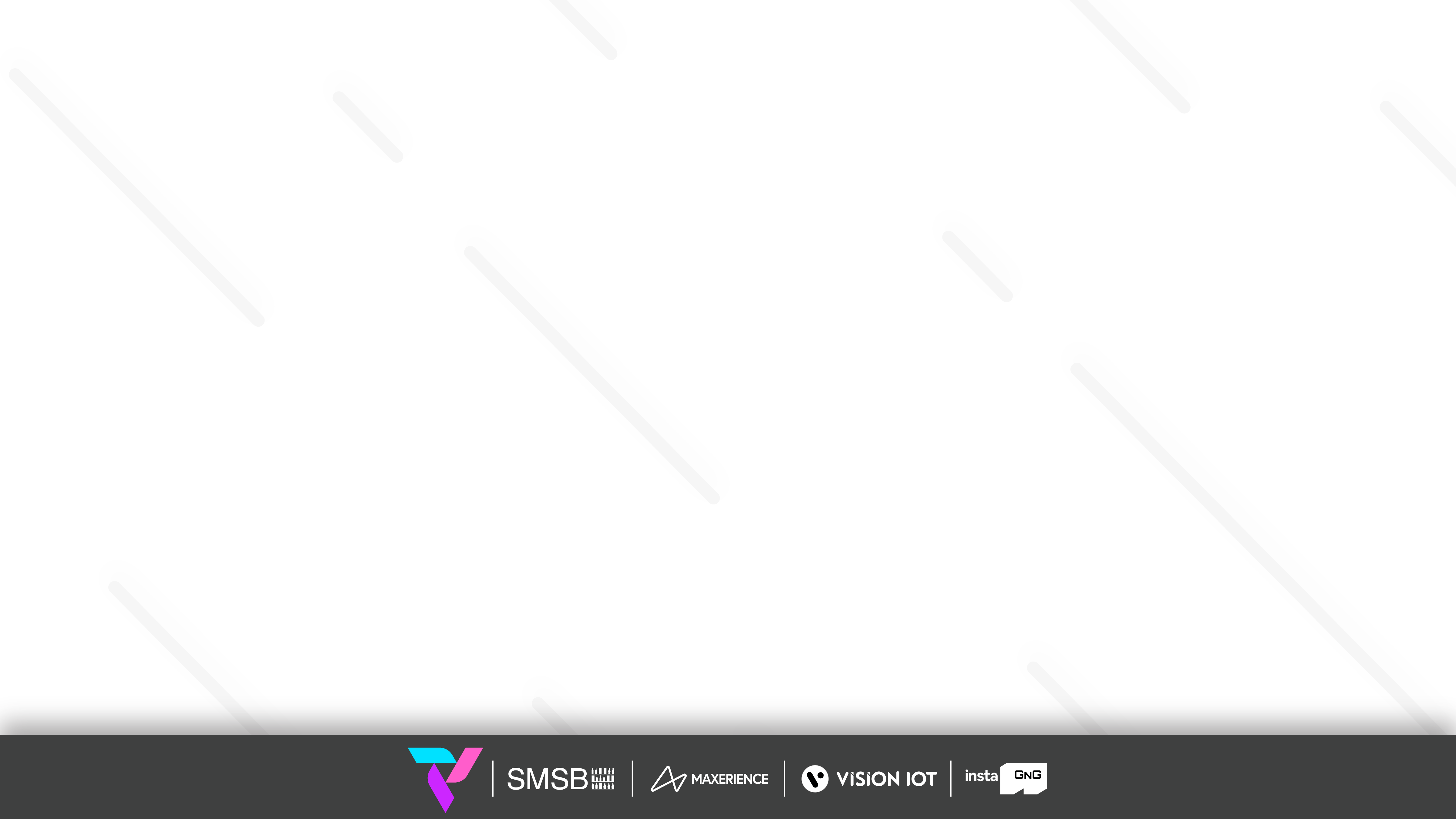 Application Login
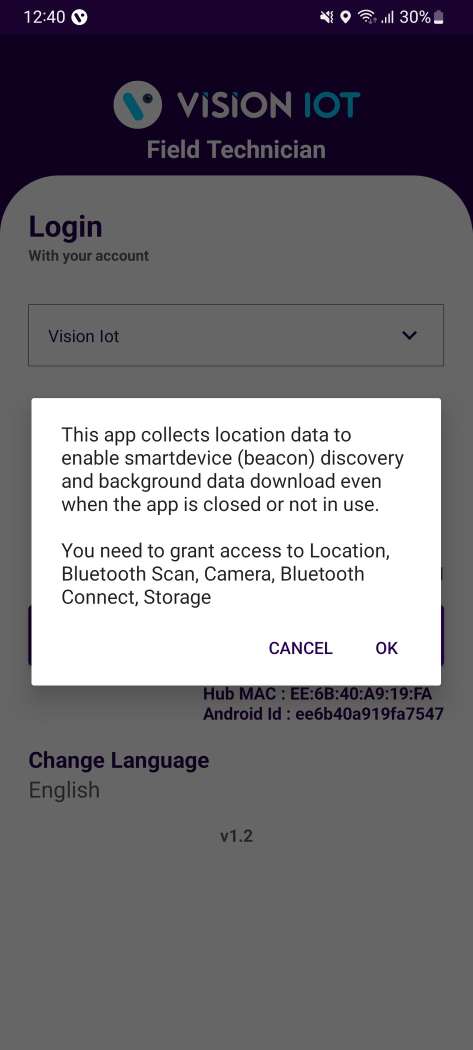 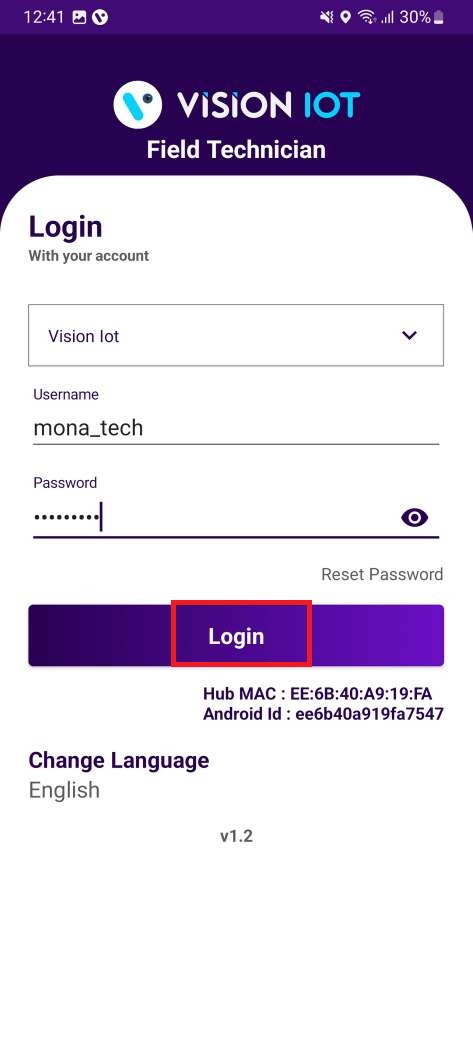 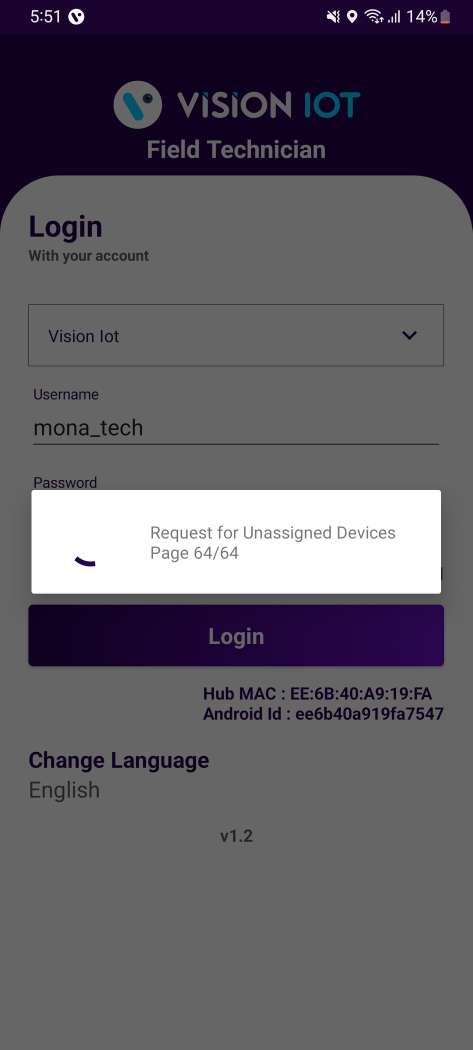 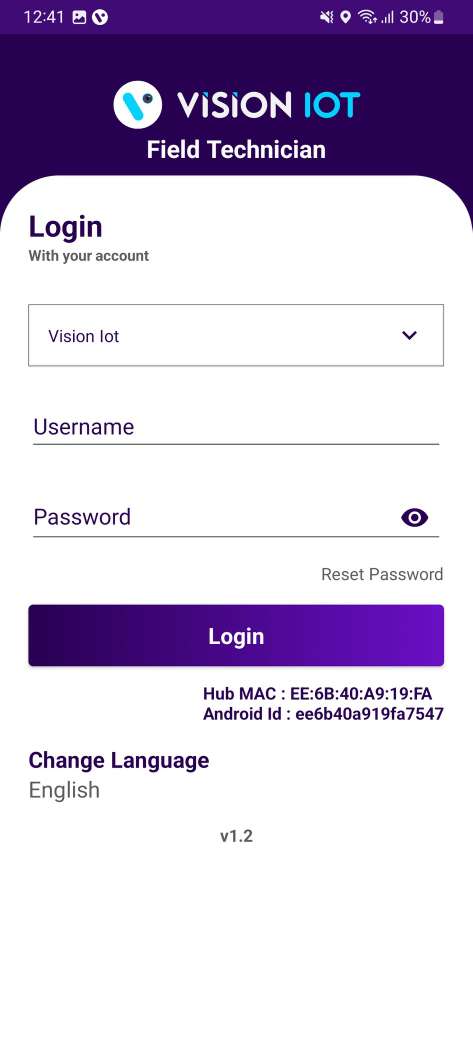 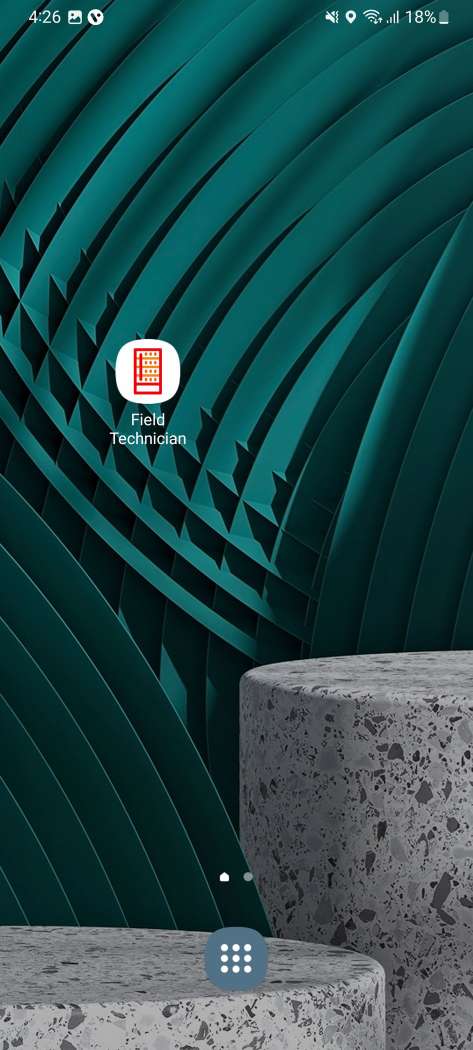 Enter valid credentials and tap on the Login button
Application will download necessary data from the cloud, and will redirect to home page
Log in to the application using the credentials provided by your administrator
For TCCC client use only Visioniot server.
Allow Camera Permission, File and Media Permission, Location Permission(always allow), Nearby Device Permission.
Open VISION IOT’s “Field Technician” Application.
Notes: 
Before installation of every new version delete the previous one.
Please ensure Bluetooth & Mobile Wi-Fi or Mobile Data must be ON the device.
© 2023 Vision Group
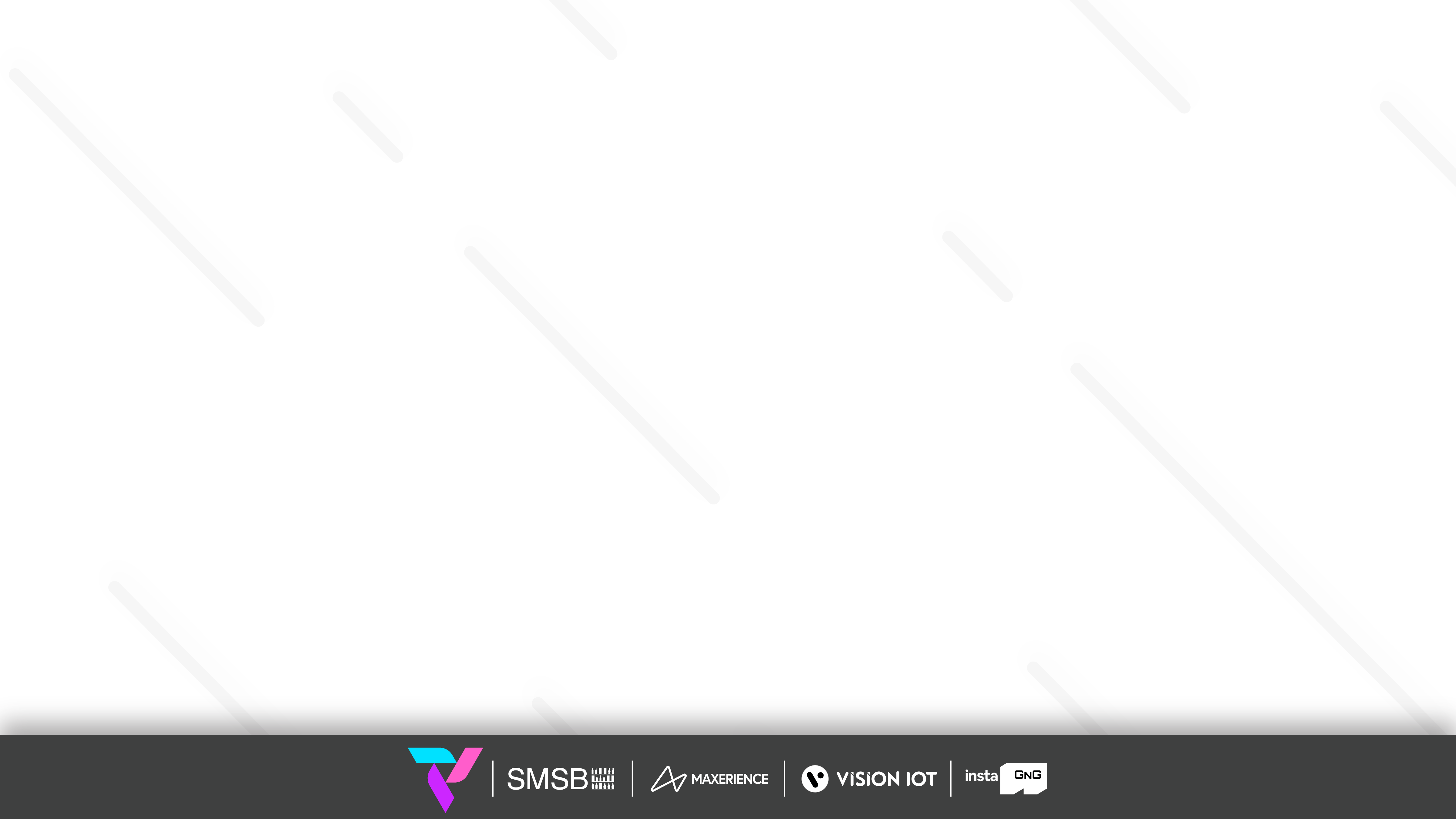 Choose Action
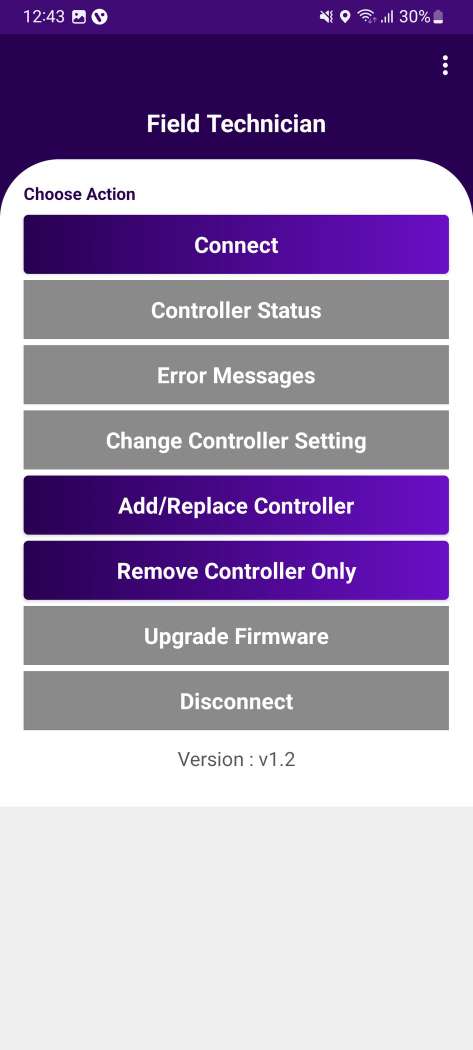 Connect  – Connect to the Associated Device 
Controller status – Checks the Gateway device’s Last cellular status.
Error Messages – Shows Error messages generated by Controller. 
Change Controller Settings –  Supports in changing controller settings.
Add/Replace Controller – Add or replace controller for the available asset.
Remove Controller only – Remove Association of Controller with Asset.
Upgrade Firmware – Update firmware of Controller, if available.
Disconnect – Option to disconnect from the device.
After successful login, the following screen will appear. Please choose an ACTION from the list as per the required operation. The options which are in “Grey” can’t be used
© 2023 Vision Group
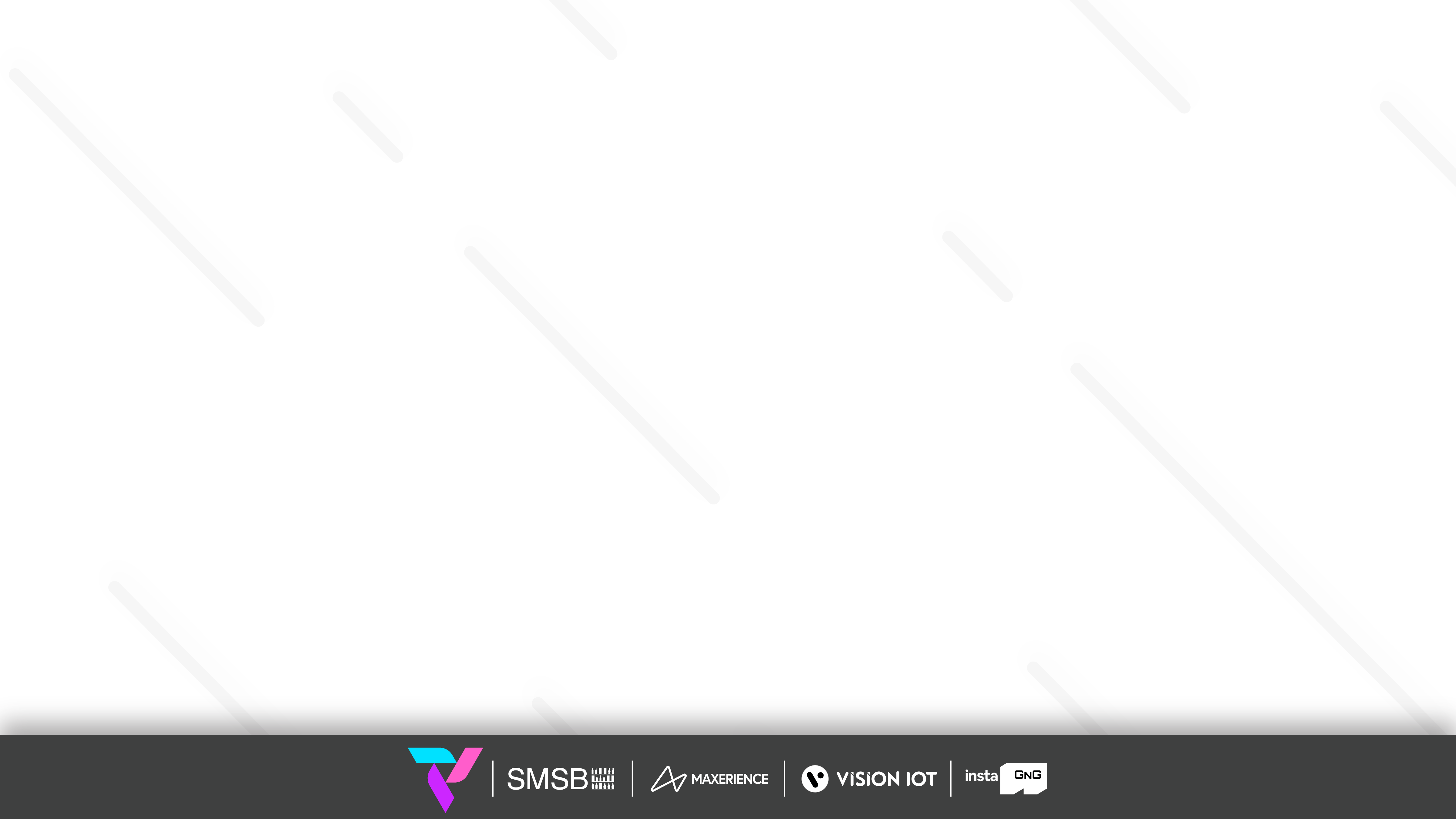 Connect
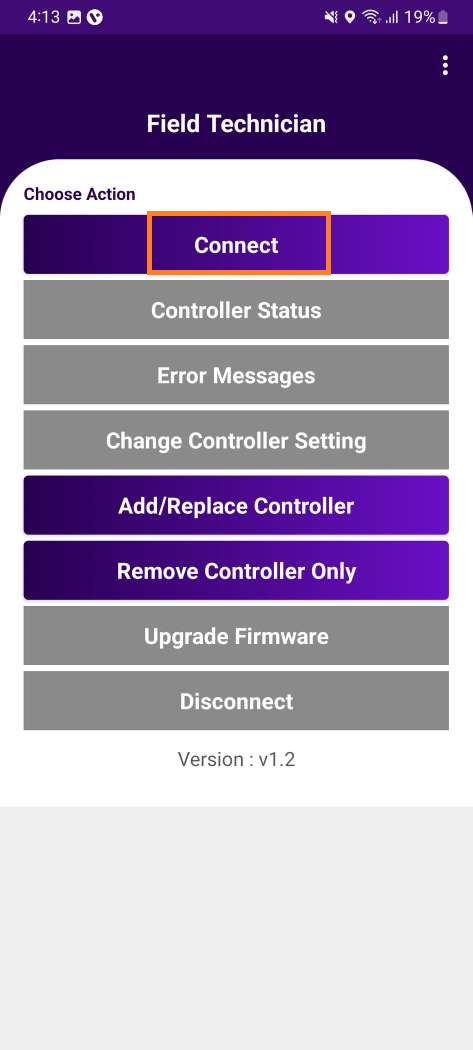 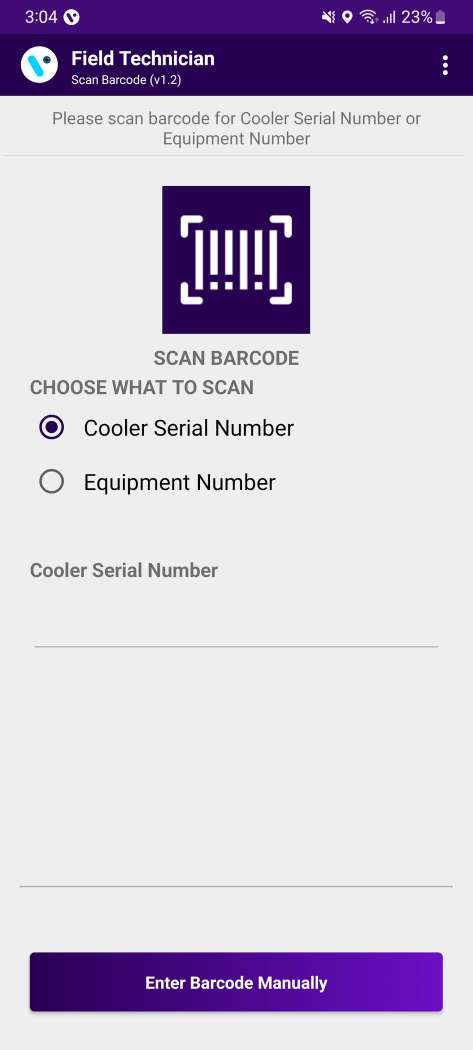 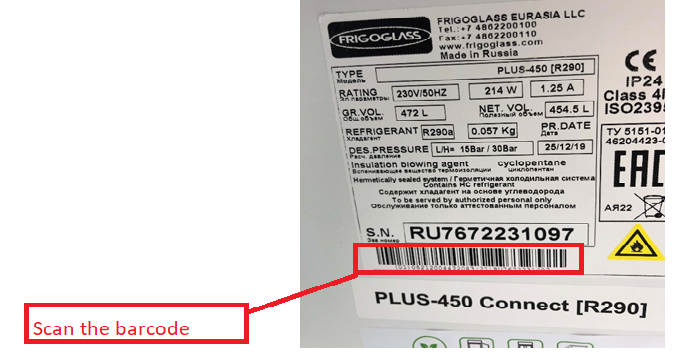 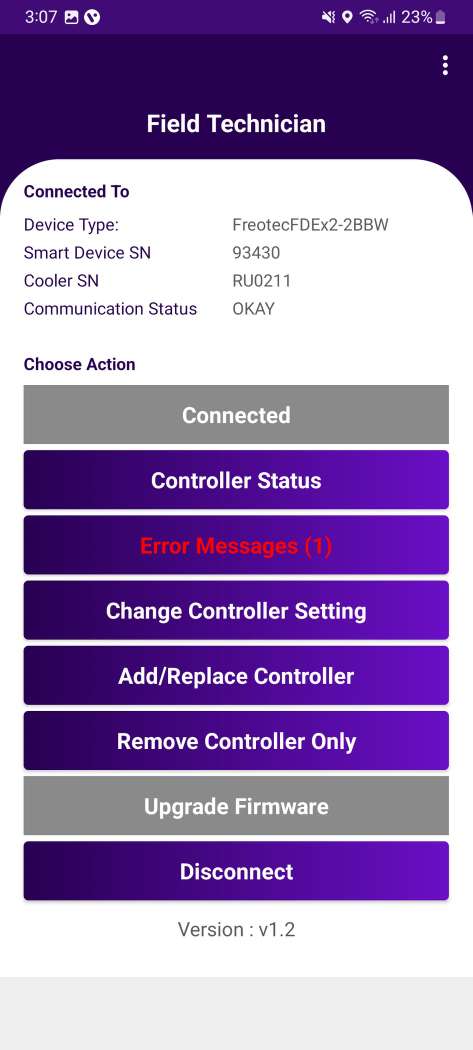 Image 10
Image 9
After successful login select Connect to the Device to initiate a connection with the controller. 
Please enter manually or scan the barcode for the cooler serial number. (Image 9).
Device is connected successfully. (Image 10)
Note: This application supported only FDEX2.
© 2023 Vision Group
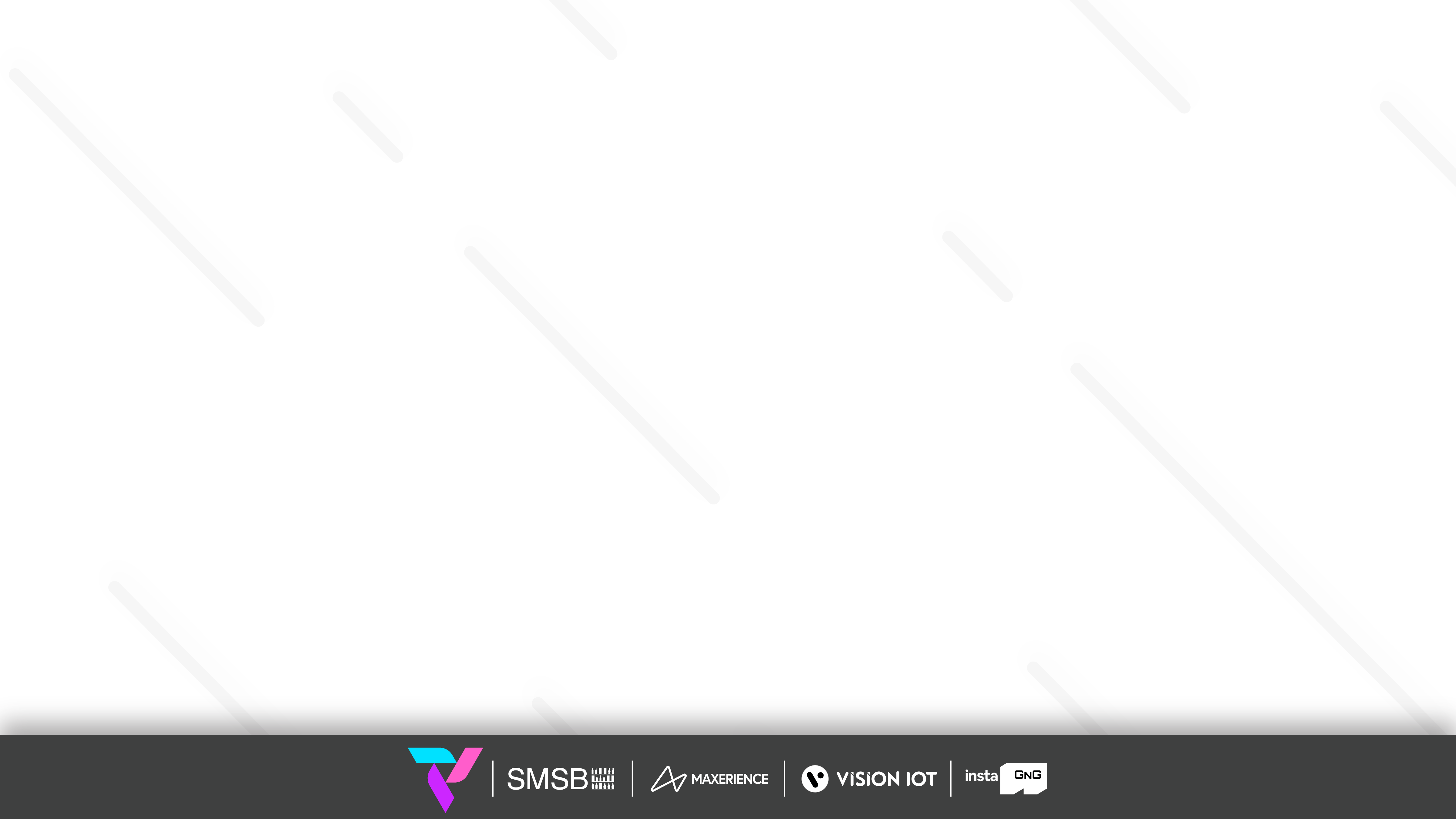 Controller Status
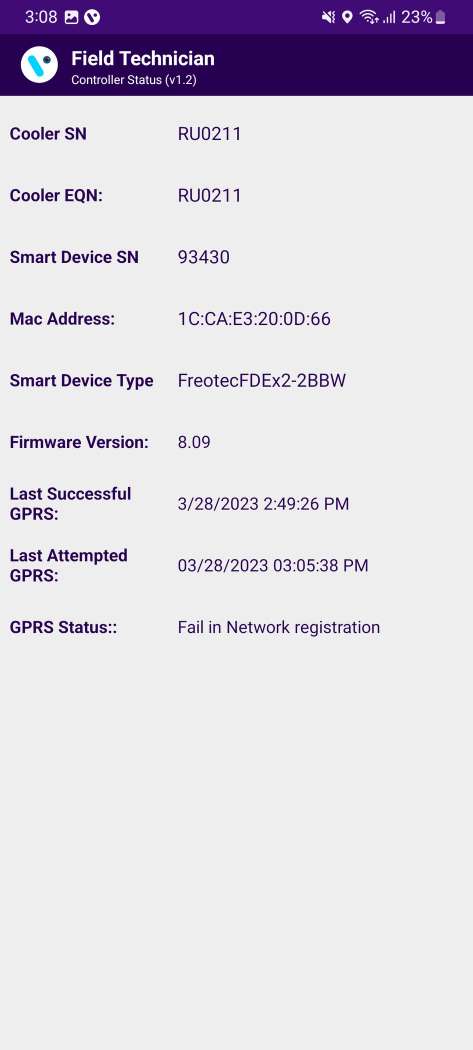 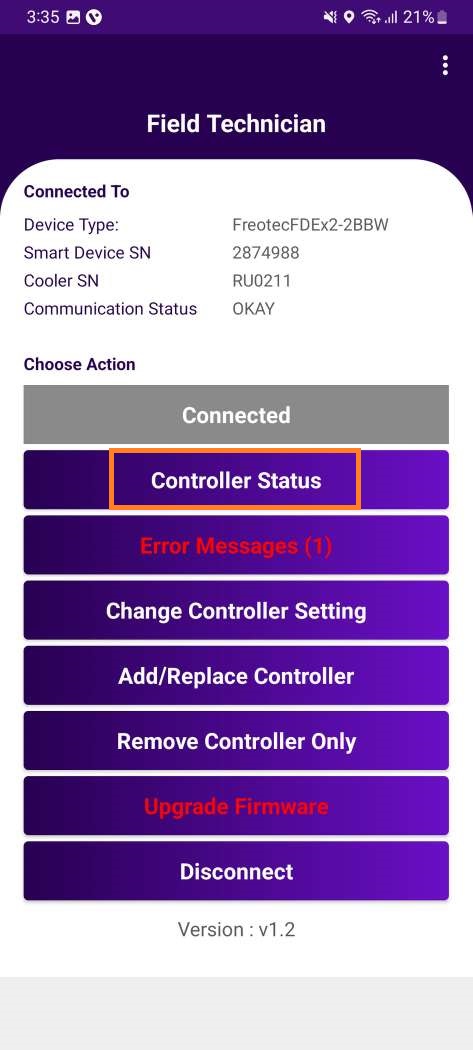 Date and Time when the controller last communicated with the portal will be displayed. 
       (Ping data transaction to confirm the connection is successful with the portal)
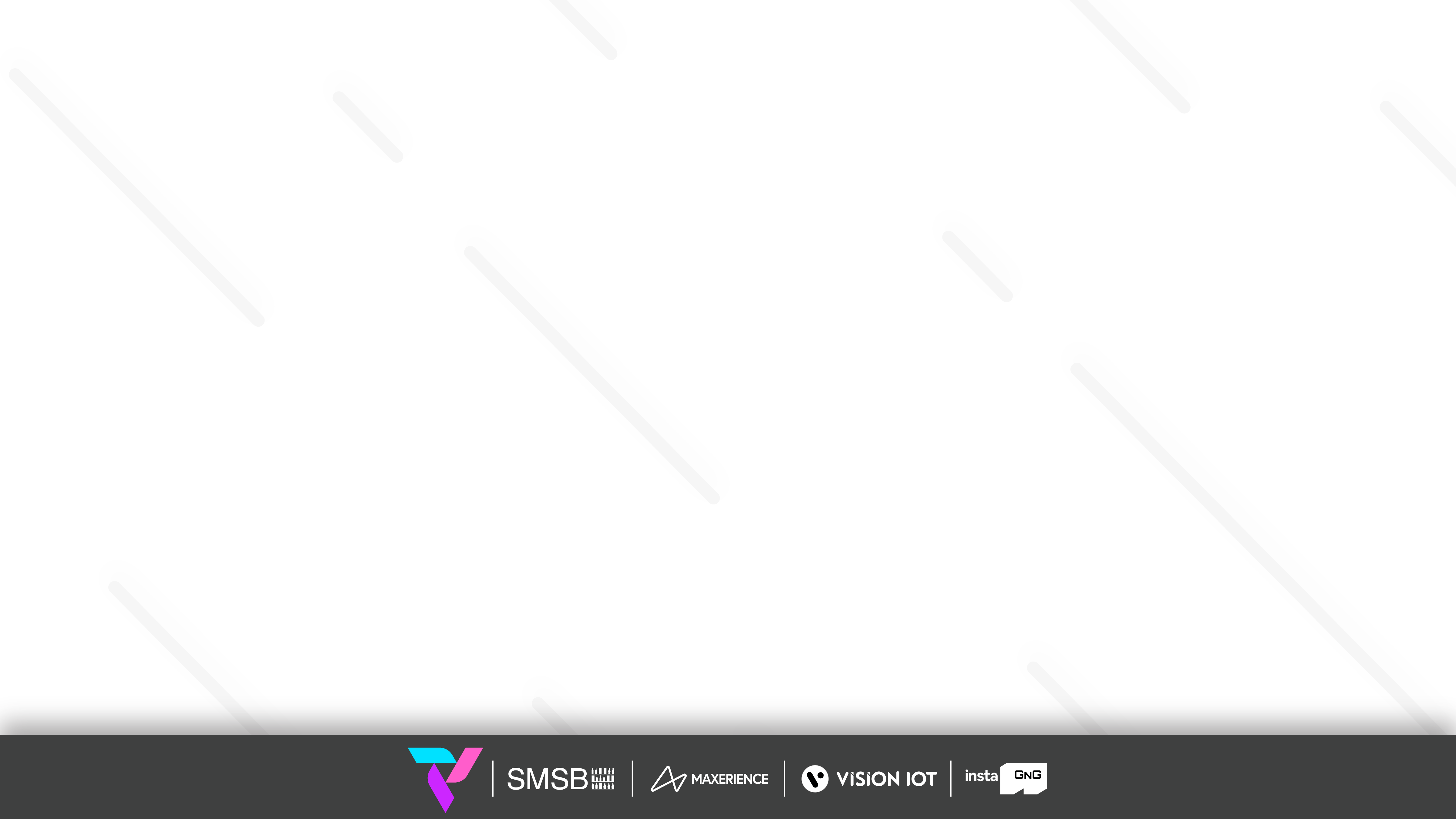 Error Message
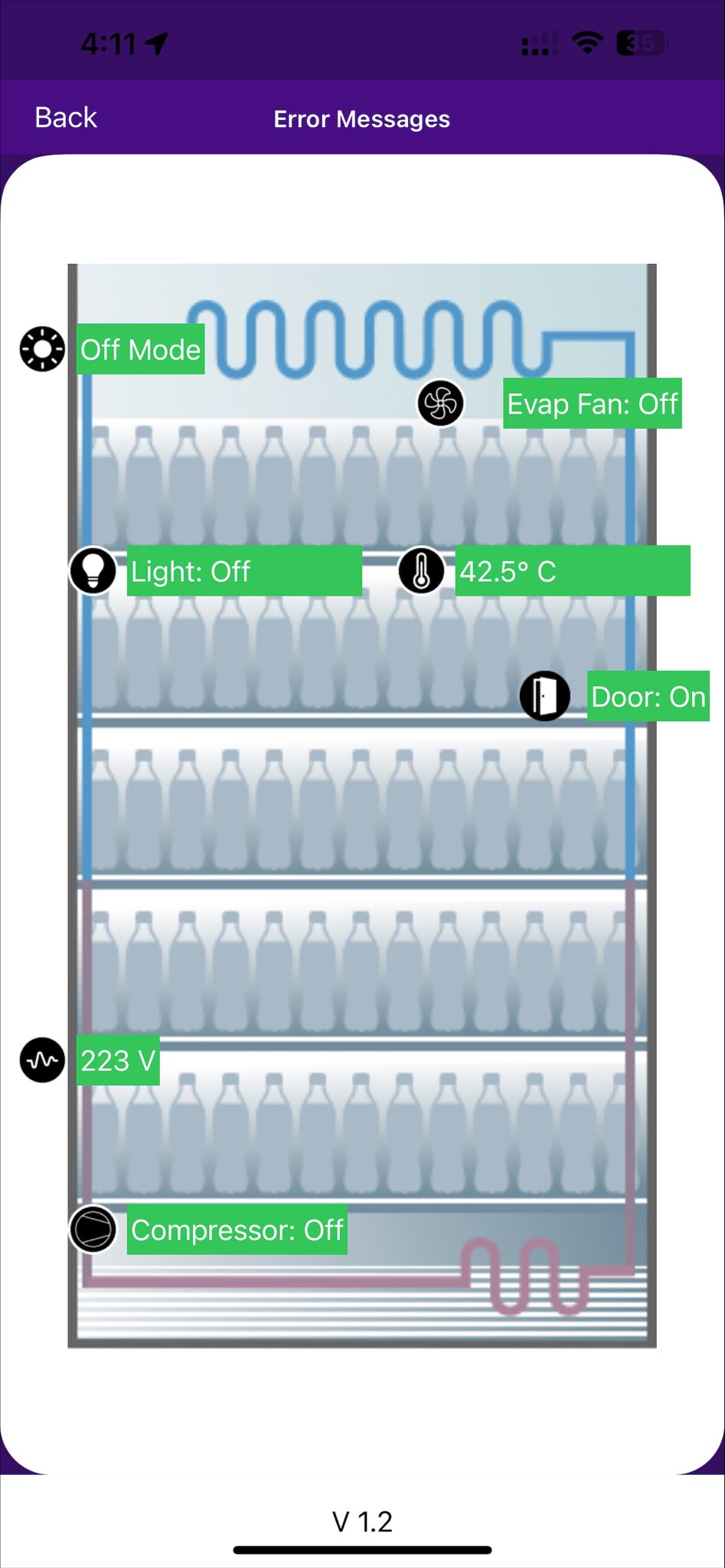 ERROR MESSAGE
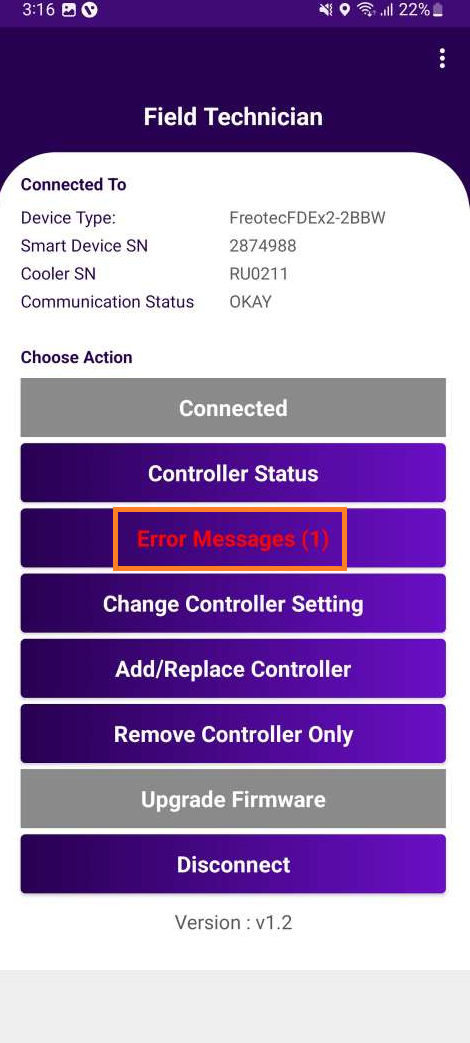 Mode 
Refer Slide No. 19
Evaporator Fan status
Appliance Temperature
Light Status
Door Status
Cooler Voltage
Compressor Status
Helps user to  easily diagnose the fault and identify a solution.
Application shows status of cooler and also error, if any.
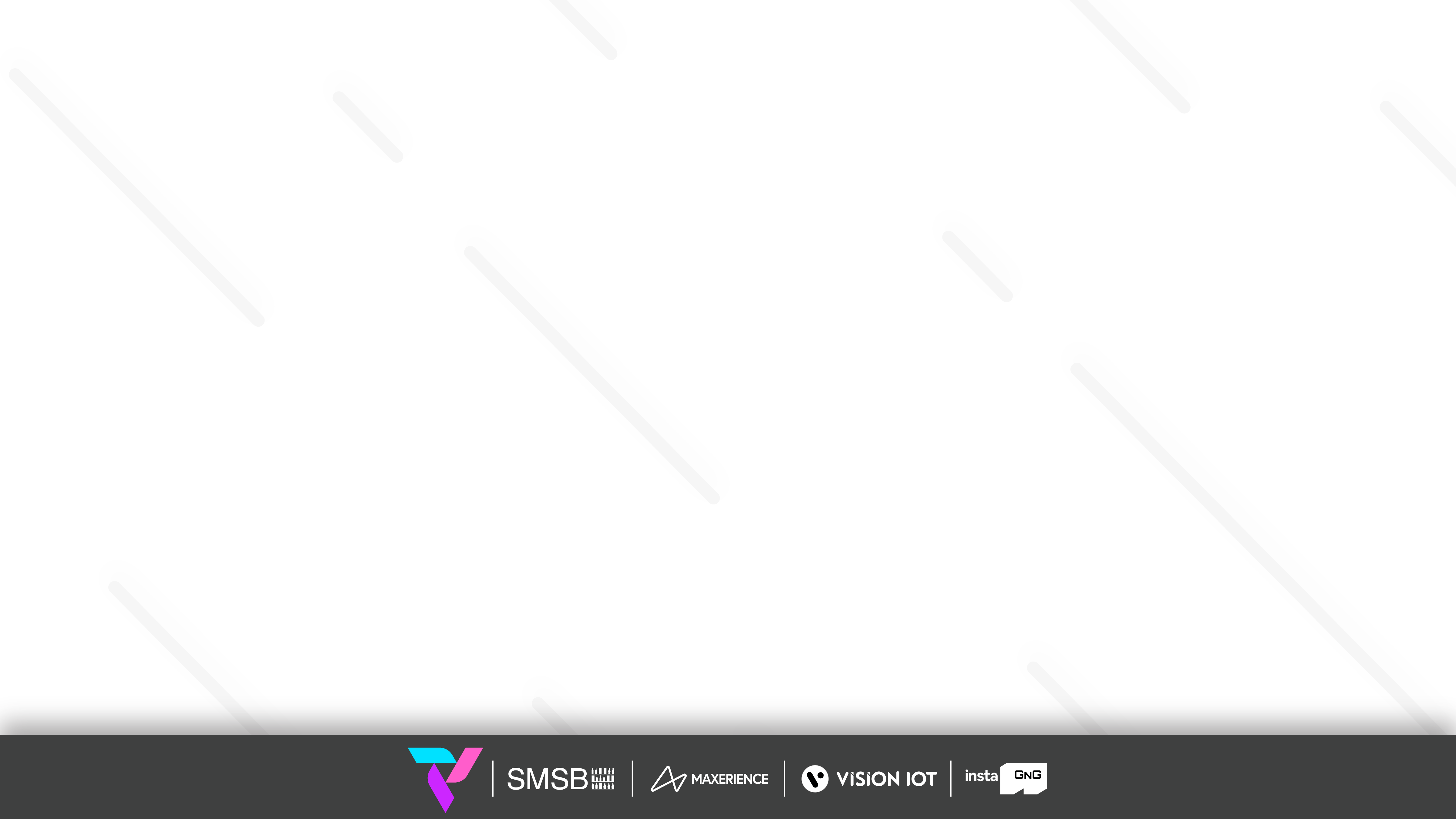 Change Controller Settings
CHANGE CONTROLLER SETTING
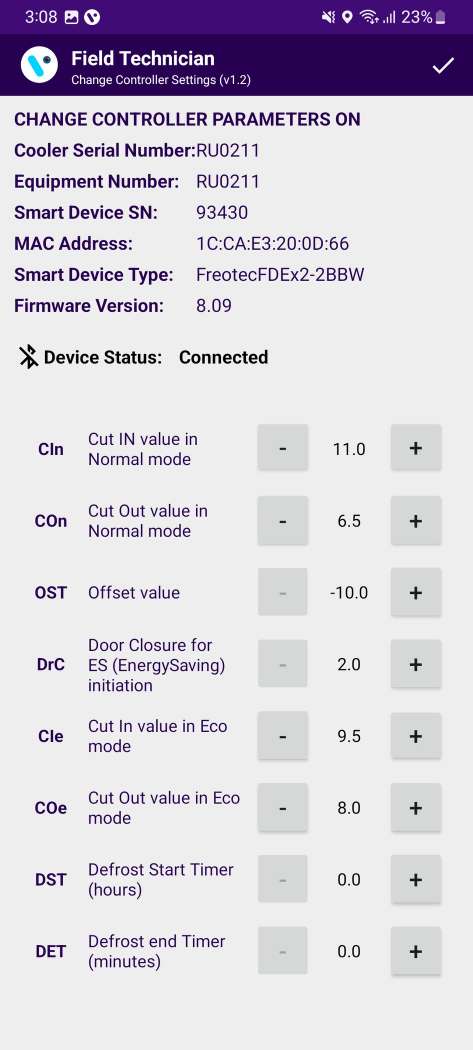 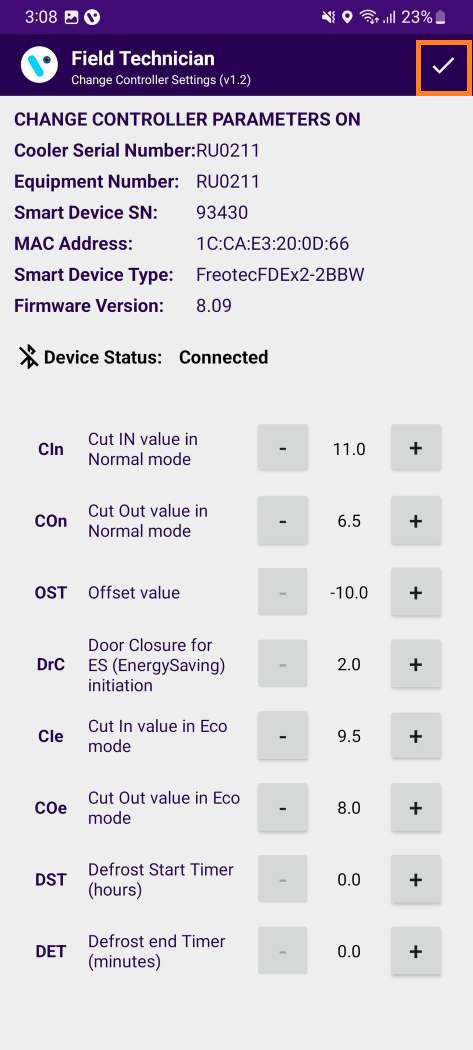 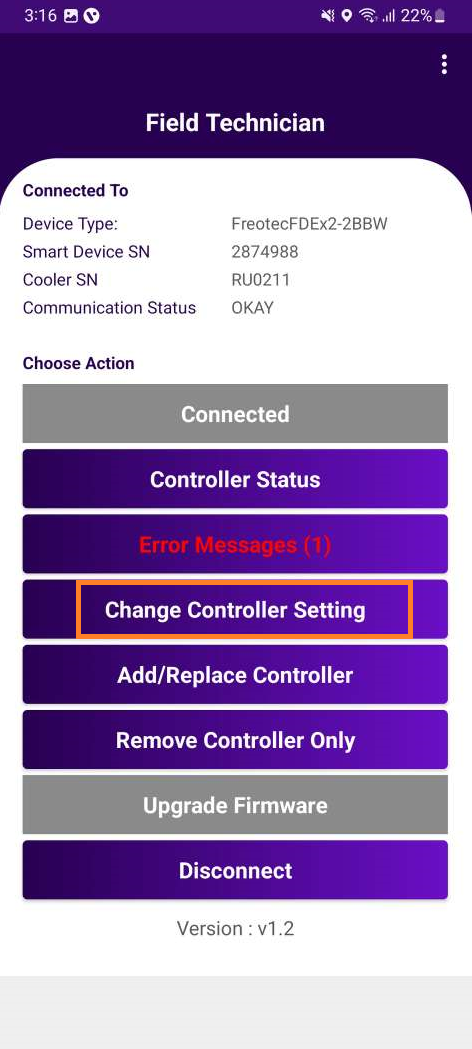 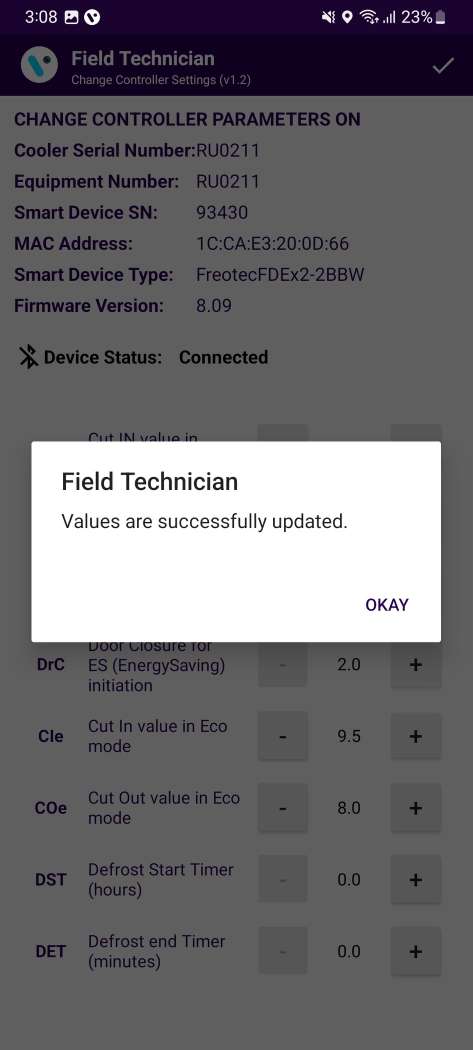 Image A
User can change all available settings for FDE controllers according to requirement. 
After changing setting , user should click on “Right button “ (Image A).
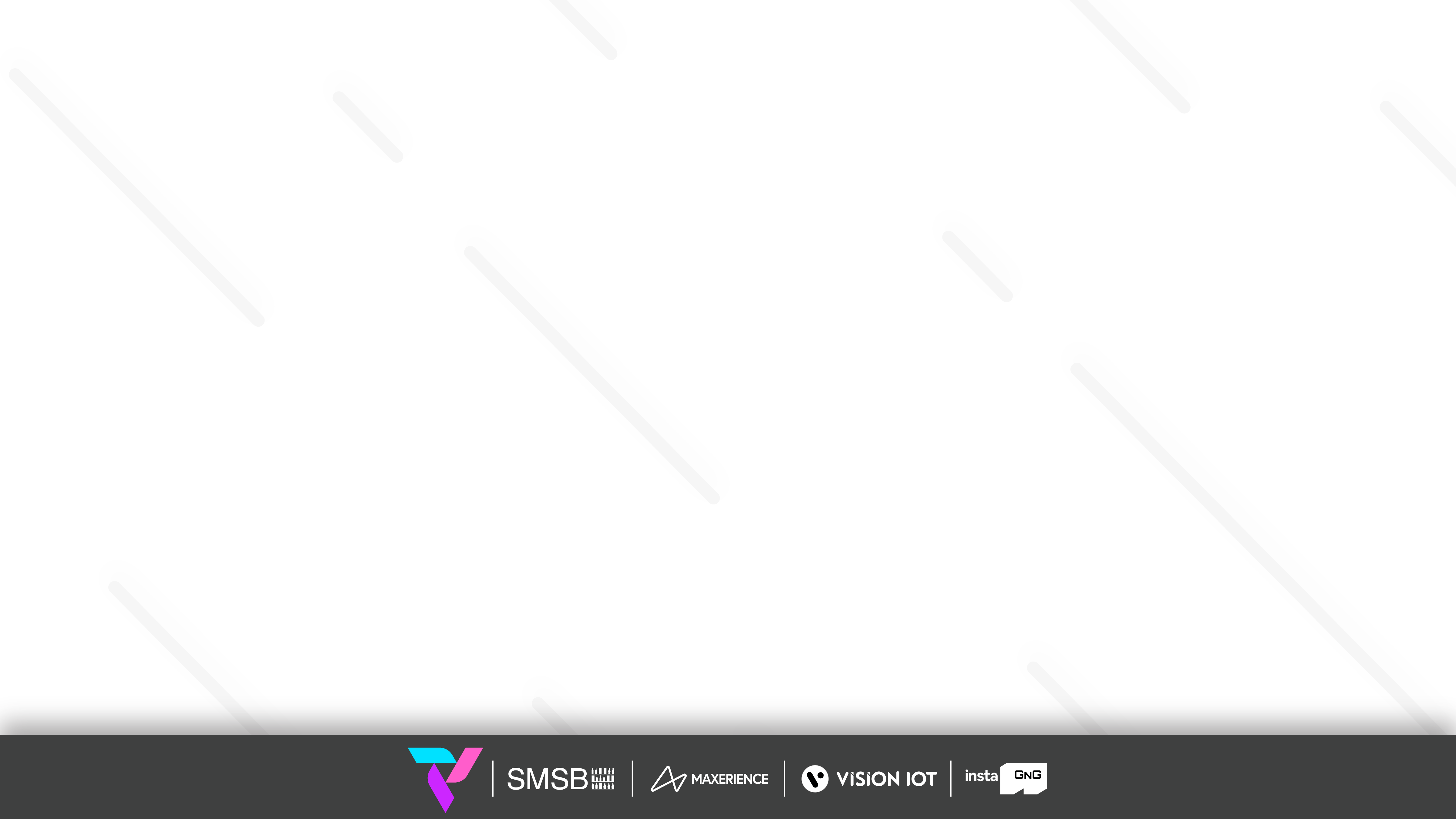 ADD Controller
ADD CONTROLLER
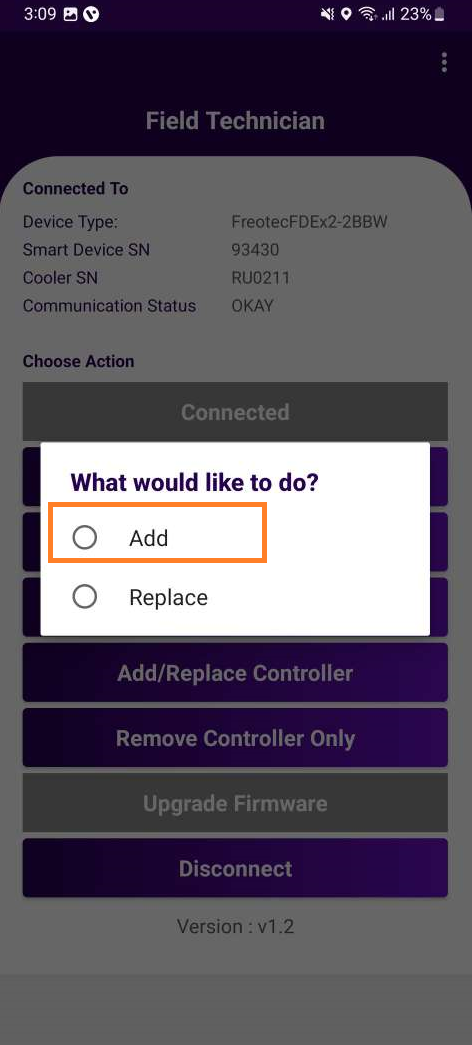 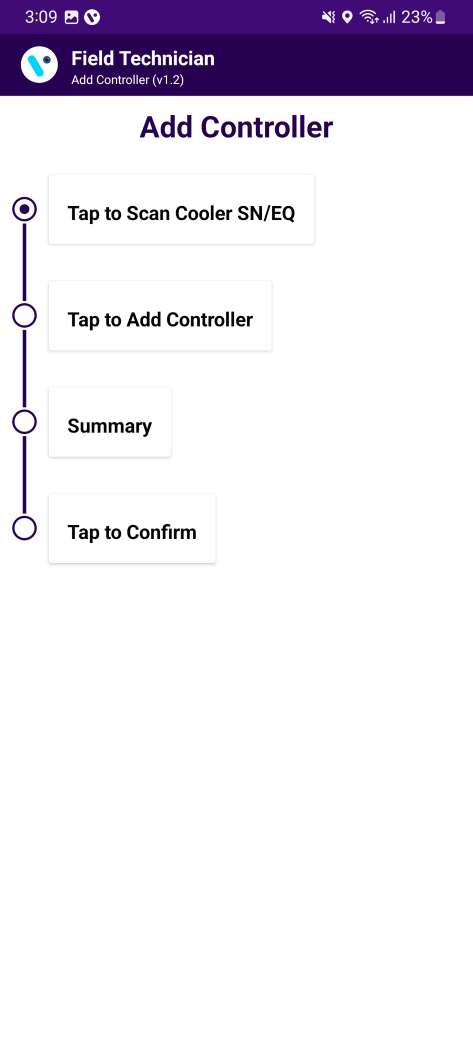 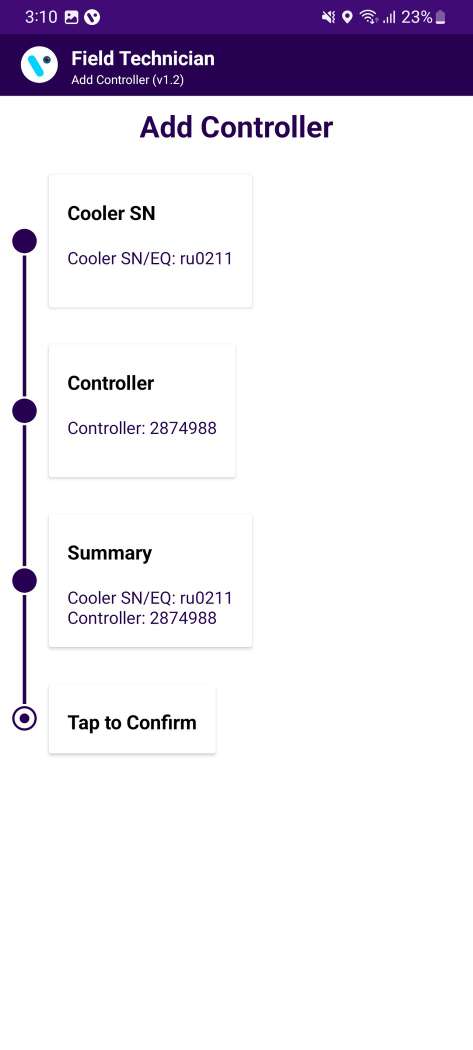 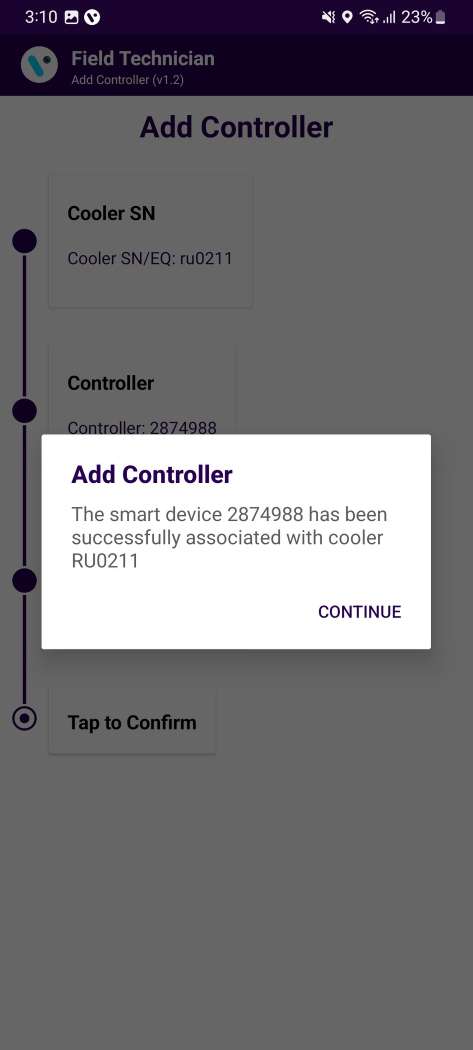 Image B
Image A
User click on  “Add/Replace Controller” next one pop-up shows “ Add or Replace” (Image A)   User click on Add button Click on  “Tap to scan cooler”  scan or entered manually.  After that Tap on Add Controller – which will add Controller. Check all detail for add the controller seen as “Summary”.  User pop-up message (Image B).
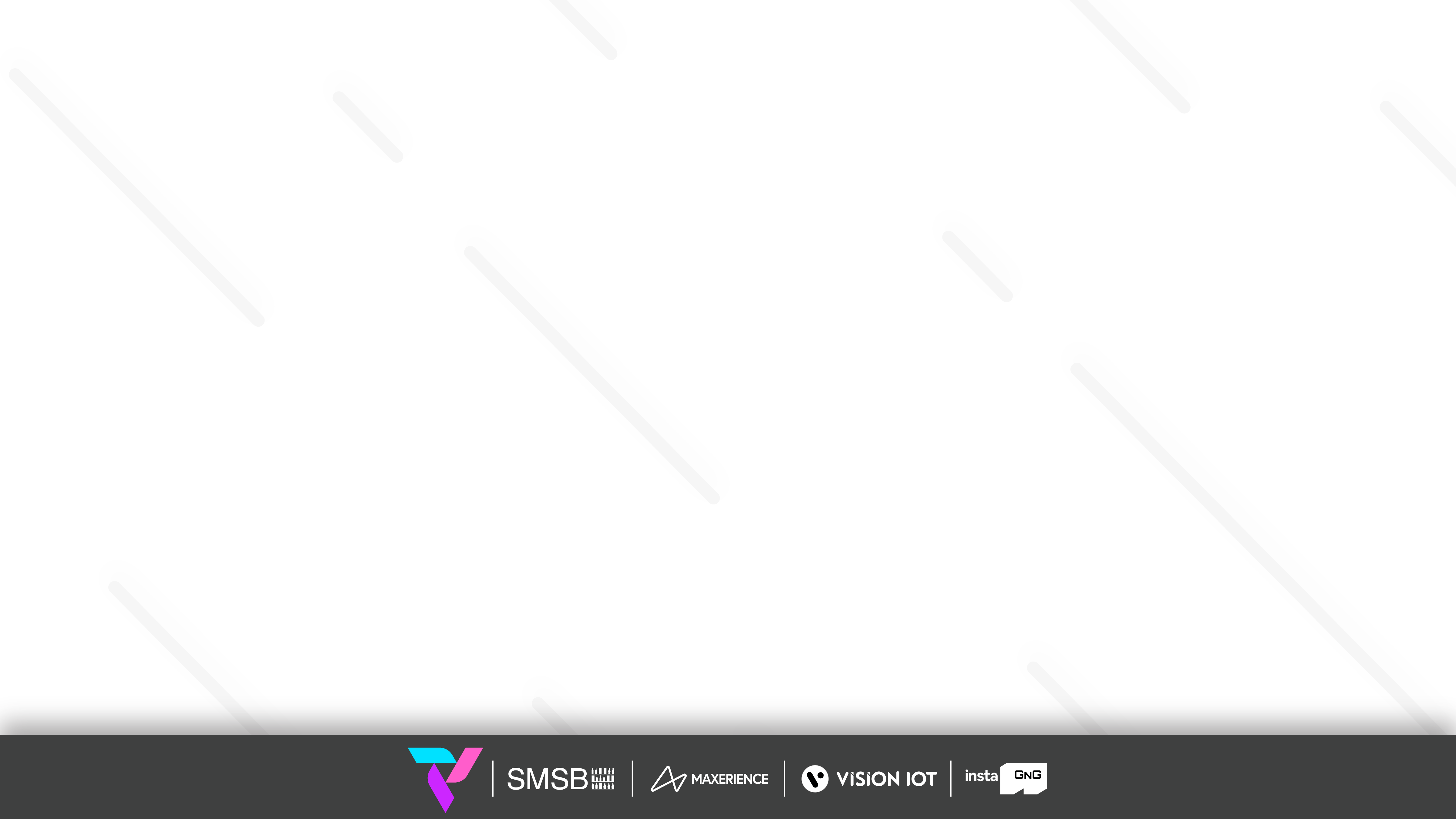 Replace Controller
REPLACE CONTROLLER
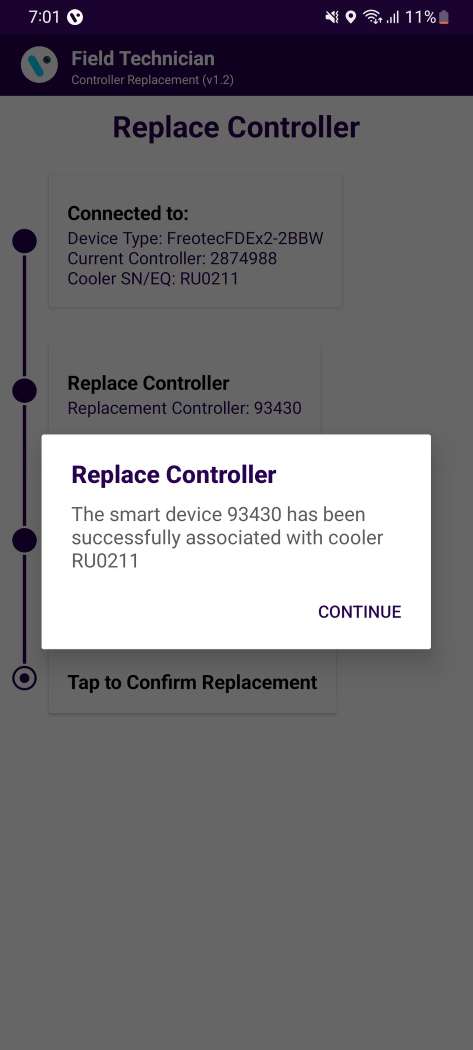 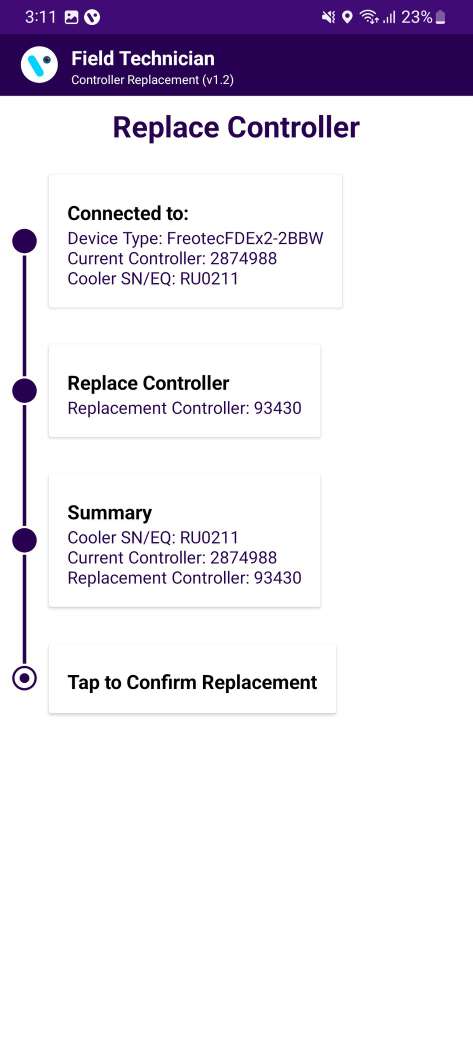 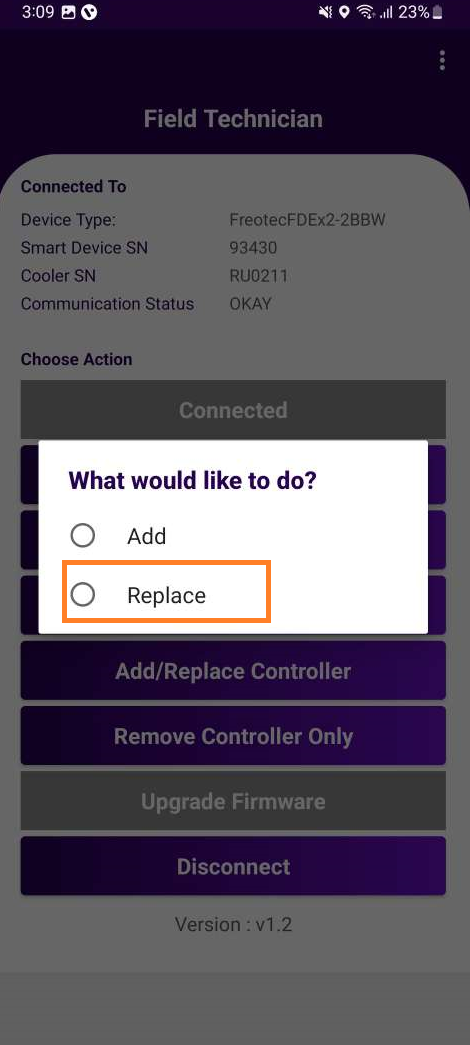 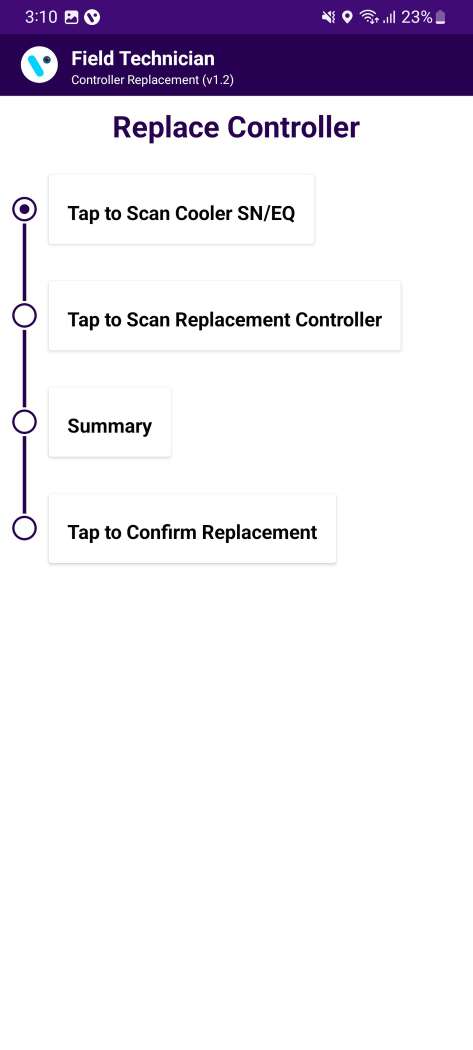 Image A
Image B
User click on  “Add/Replace Controller” next one pop-up shows “ Add or Replace” (Image A)   User click on Replace button Click on  “Tap to scan cooler”  scan or entered manually.  After that Tap on Add Controller – which will replace Controller. Check all detail for add the controller seen as “Summary”.  User pop-up message (Image B).
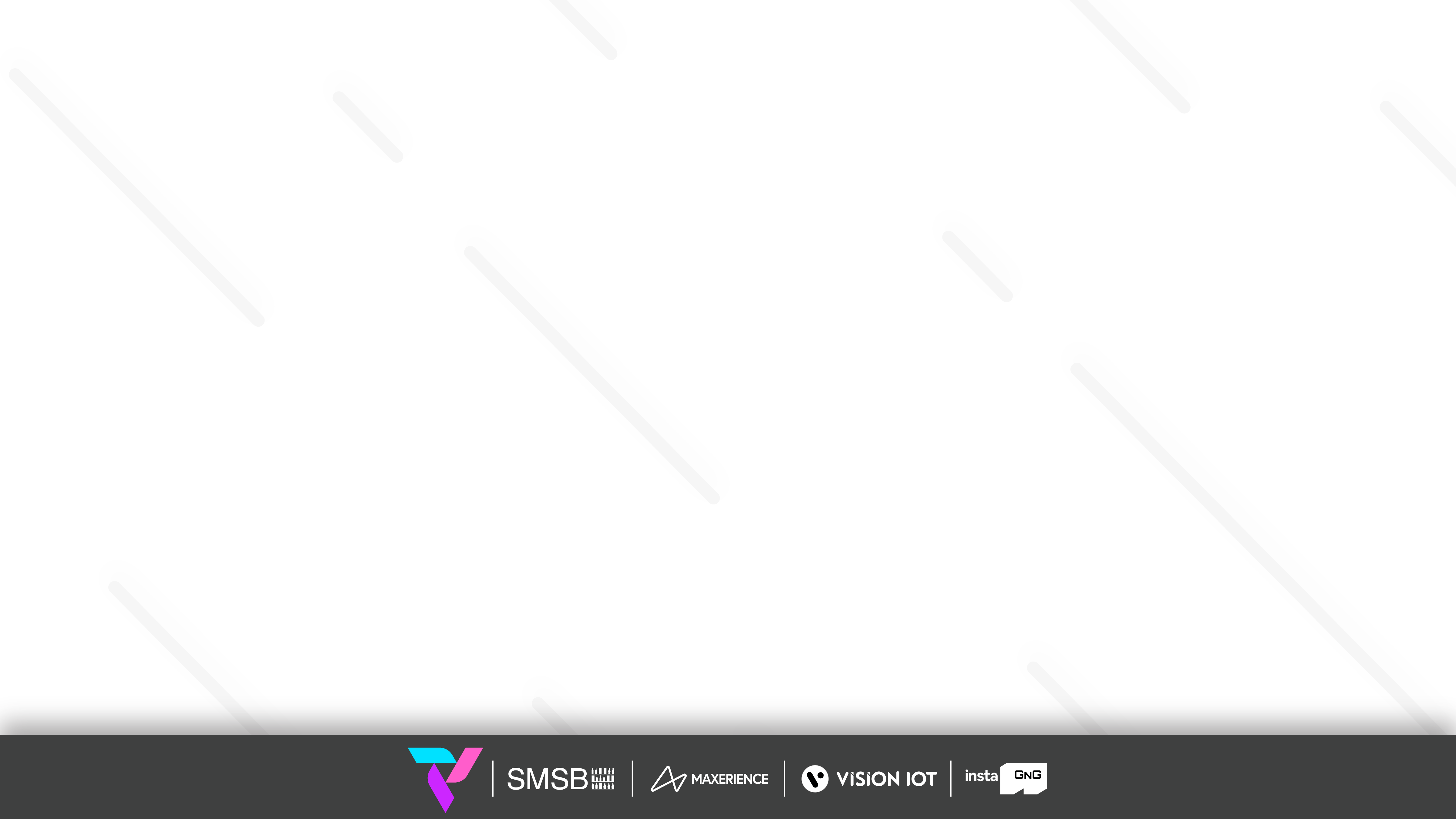 Remove Controller
REMOVE CONTROLLER
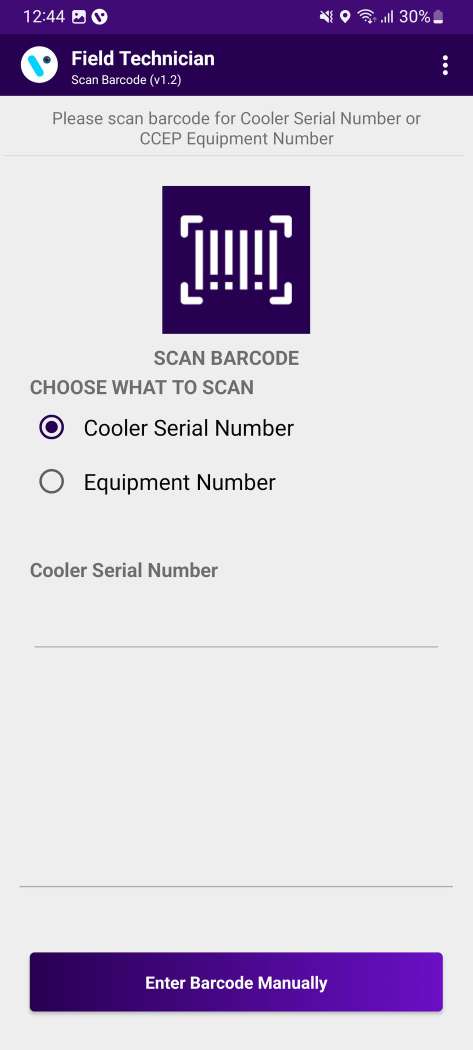 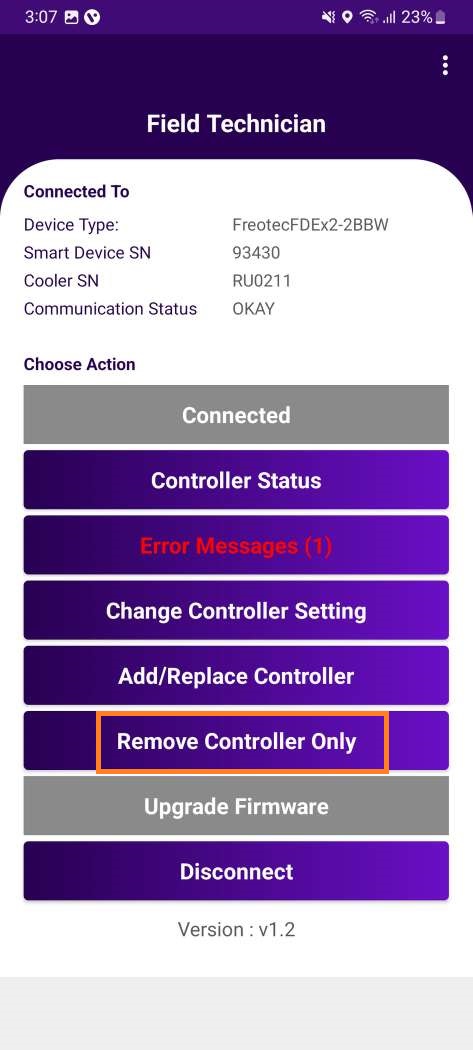 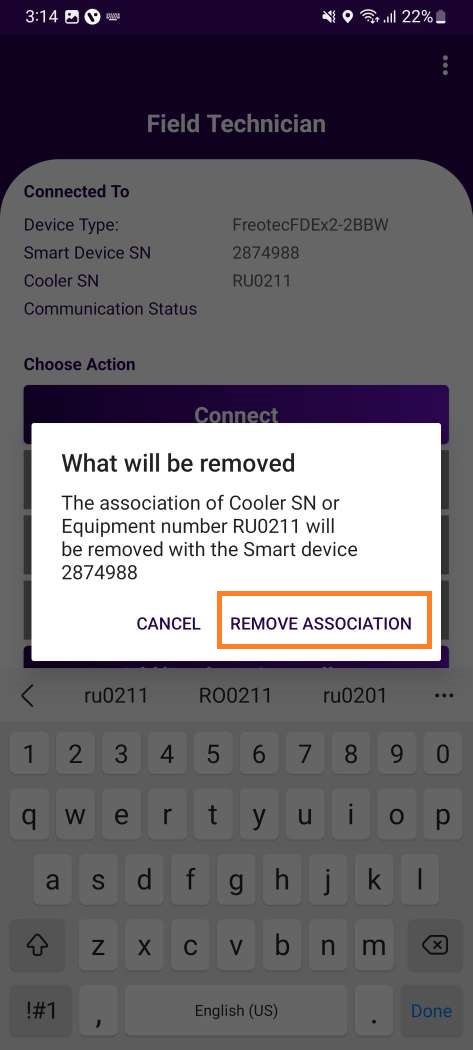 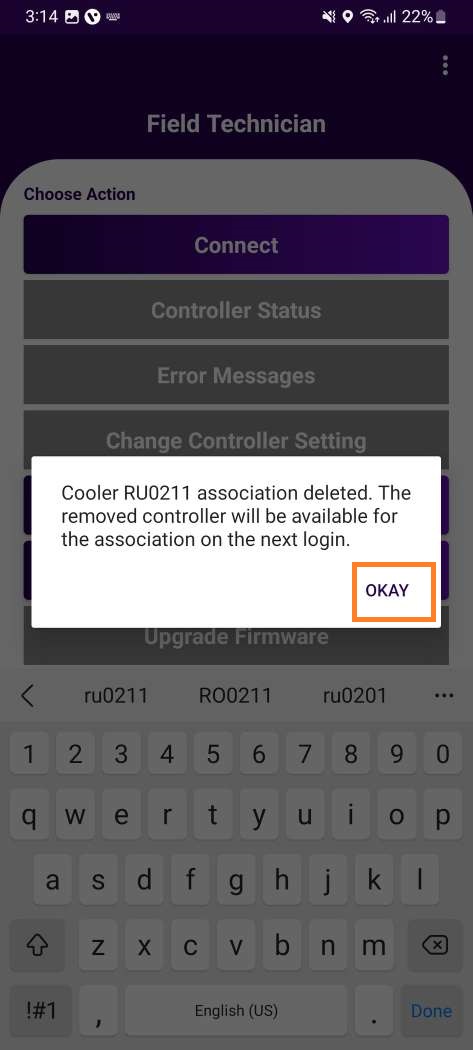 Image A
Image B
Scan the cooler serial number or enter manually cooler serial number to establish the details of the current controller
Click on “Remove association” button.(Image A)
Association was removed, and confirmation Pop-up generated.(Image B)
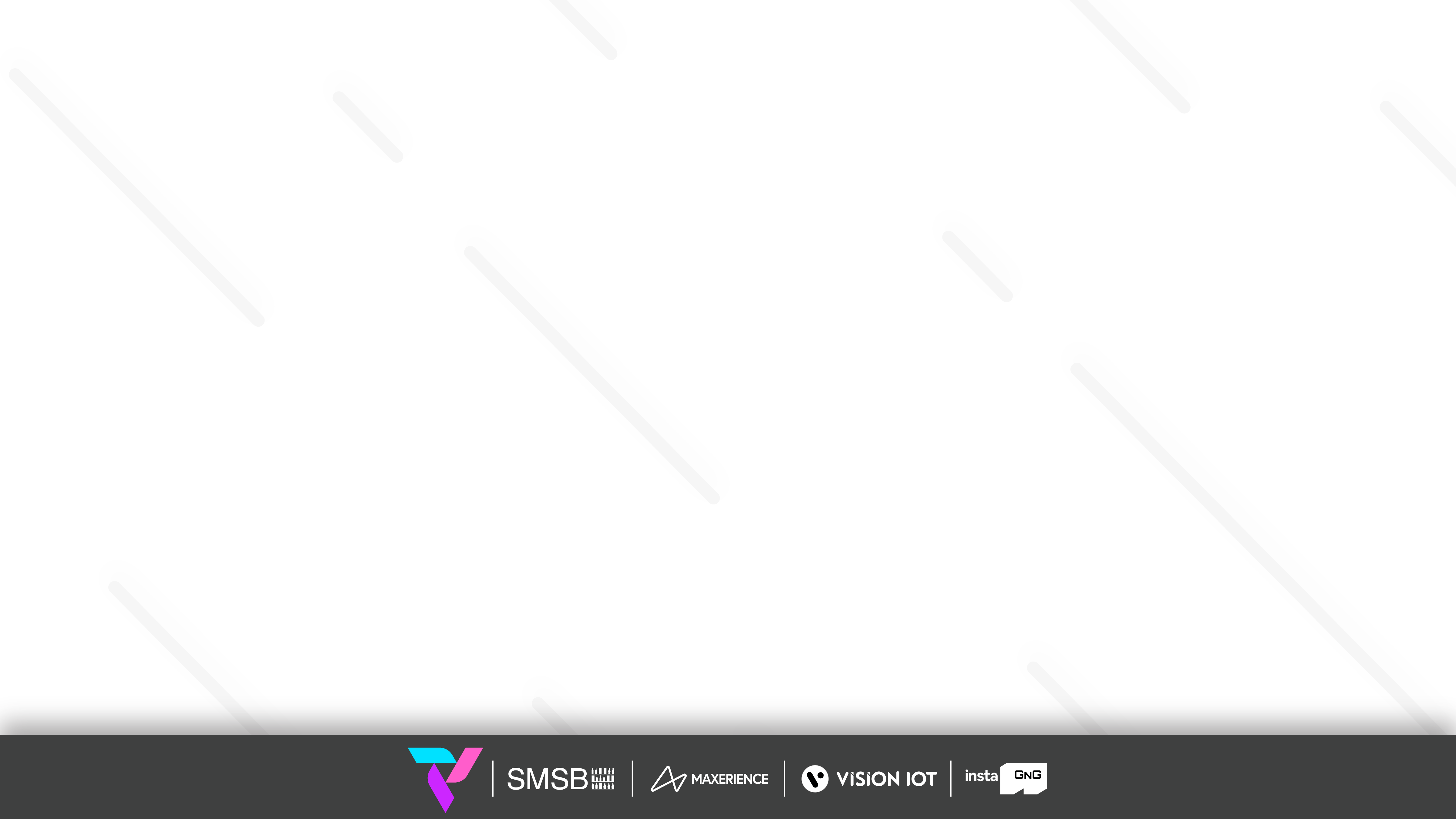 Upgrade Firmware
FIRMWARE UPDATE
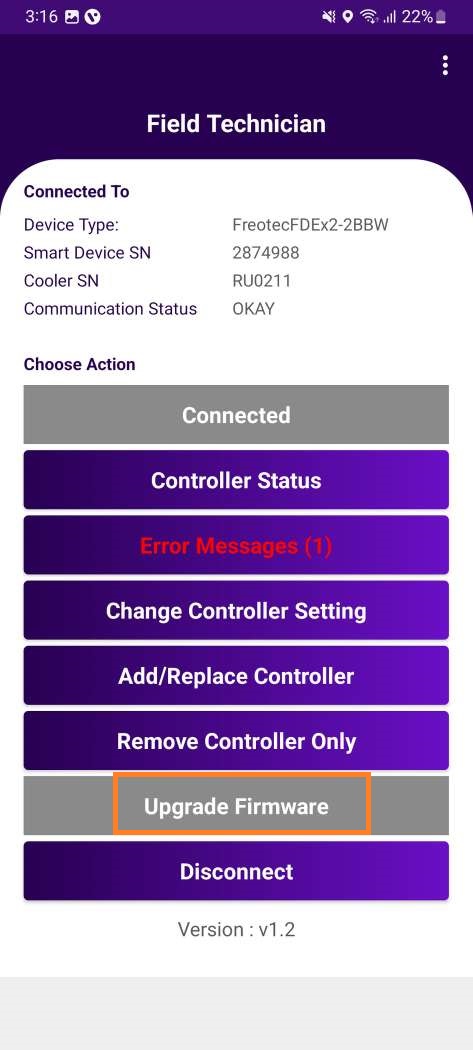 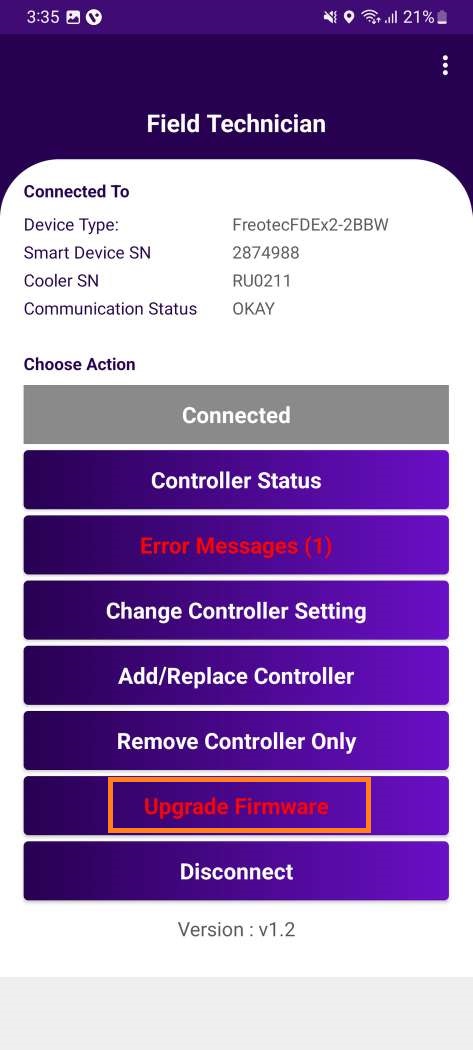 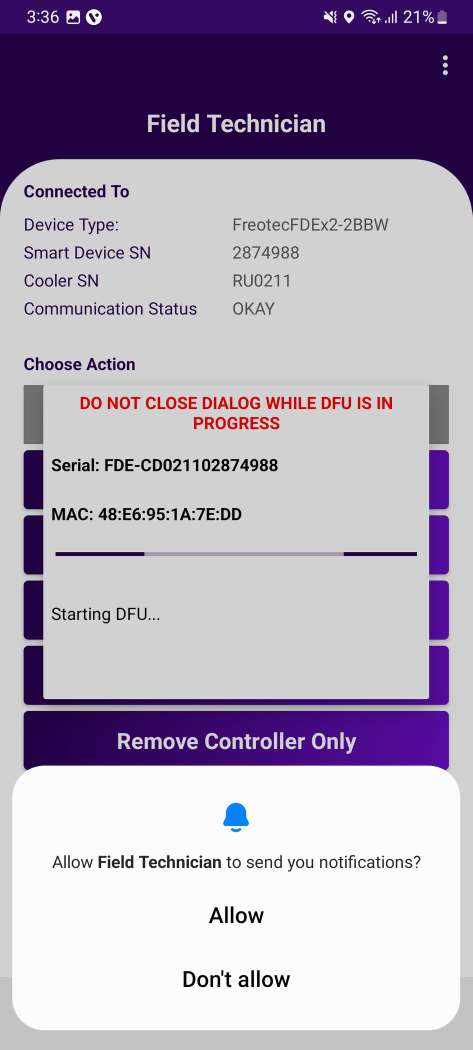 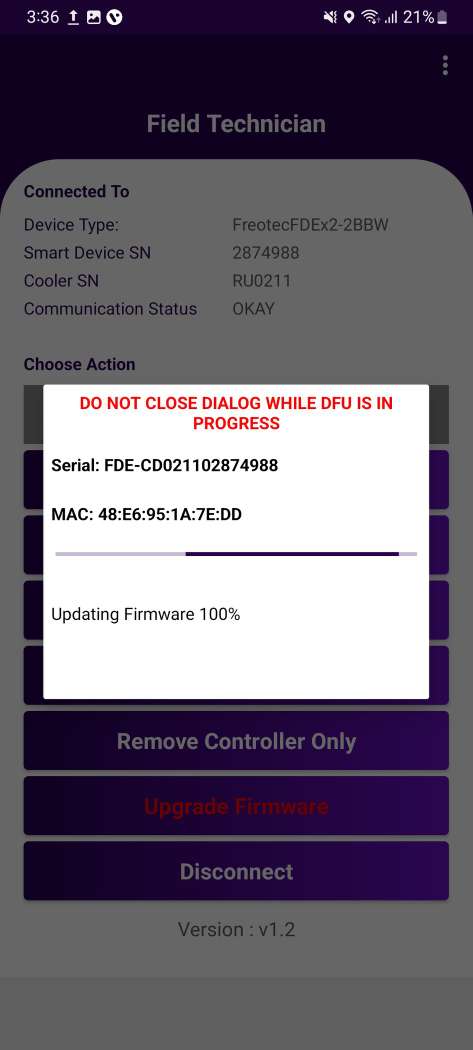 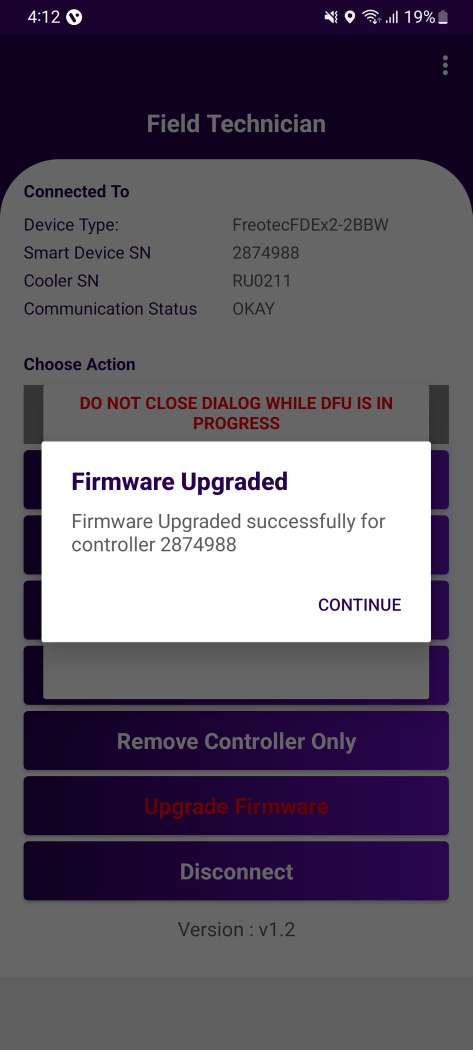 Button is disabled, if no Firmware Update is available.
User clicks on “upgrade firmware” button, the latest firmware from the Vision IOT platform will be updated to the cooler.
Pop-up “Updating Firmware”, when firmware update is in Progress.
Pop-up generated “Firmware Upgraded”, once the Firmware upgradation is completed.
If new firmware is available, the button will be highlighted in “red”
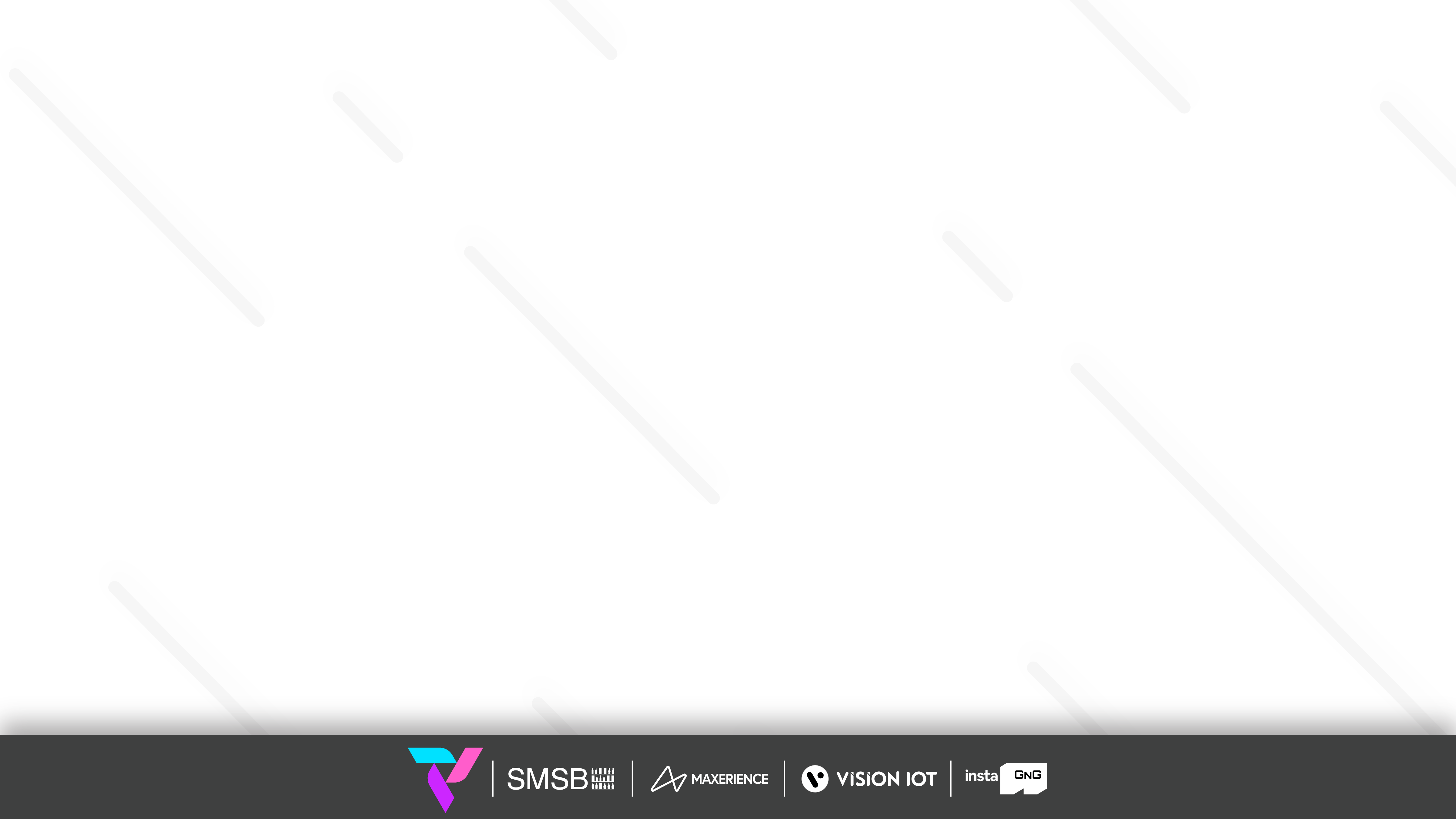 Disconnect
DISCONNECT
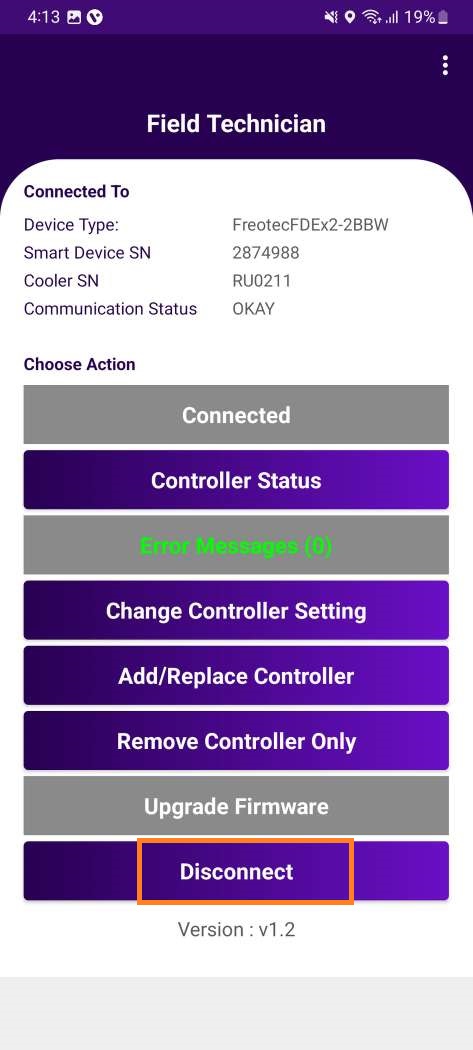 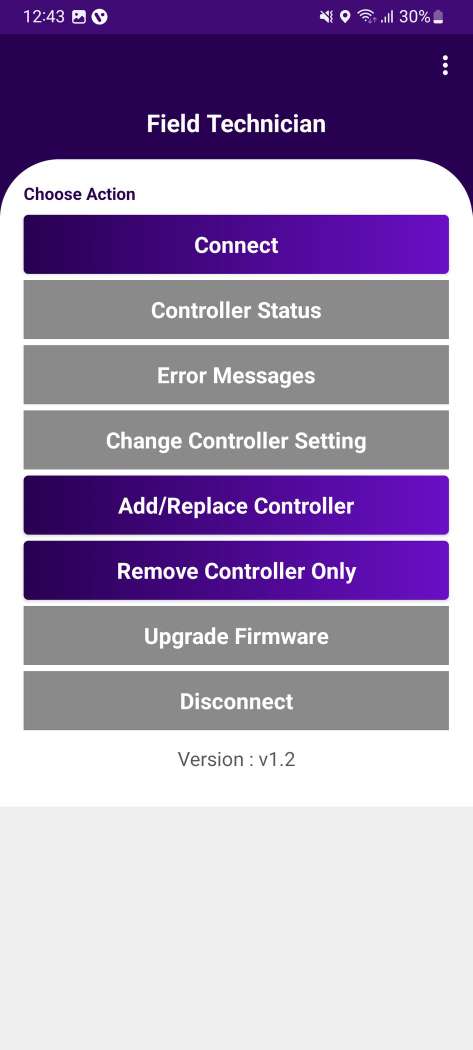 When user presses “Disconnect” button, it should disconnect the controller/device from the application. 
Application returns to the home page with the default active buttons.
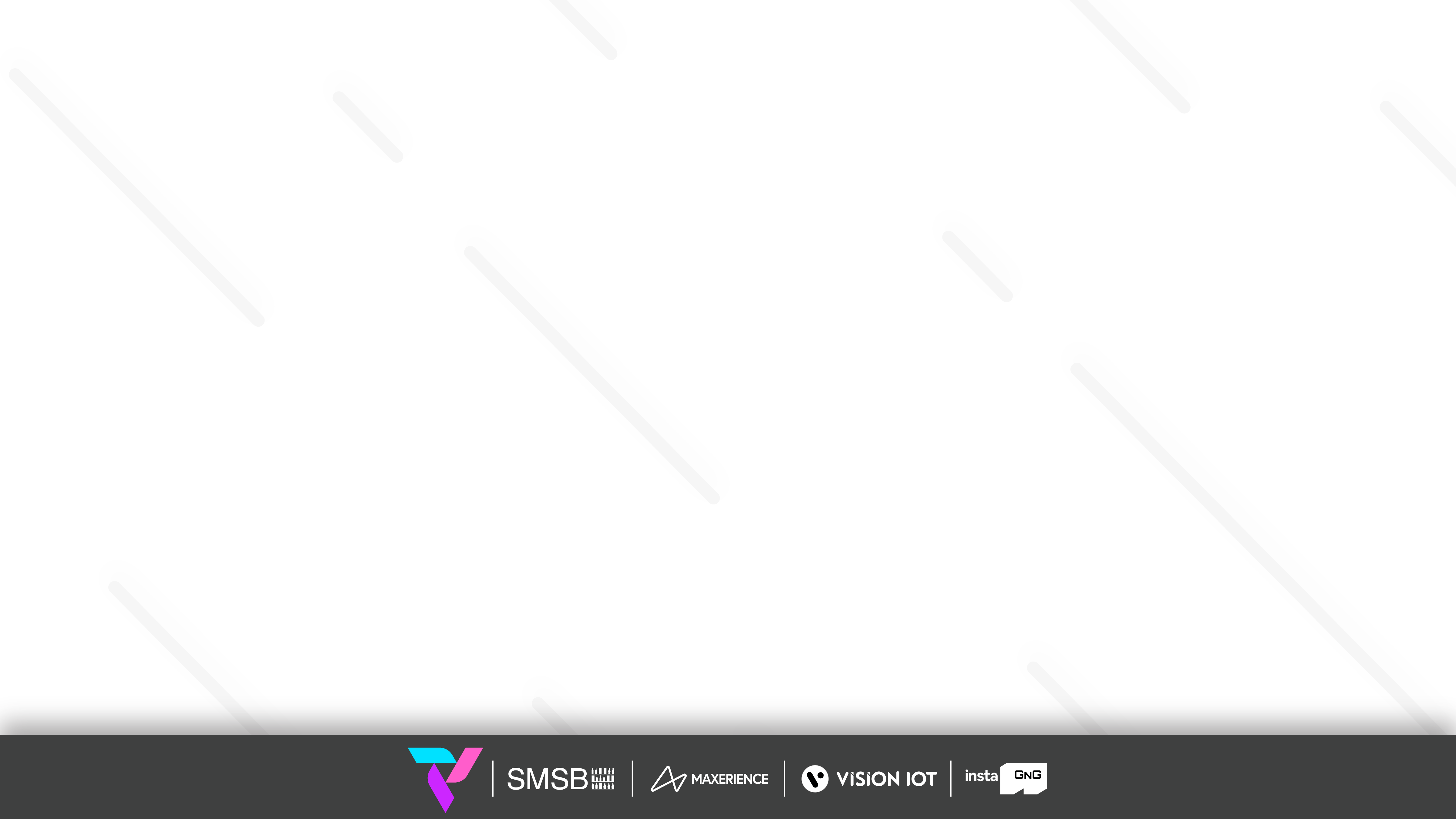 Get Help
GET HELP
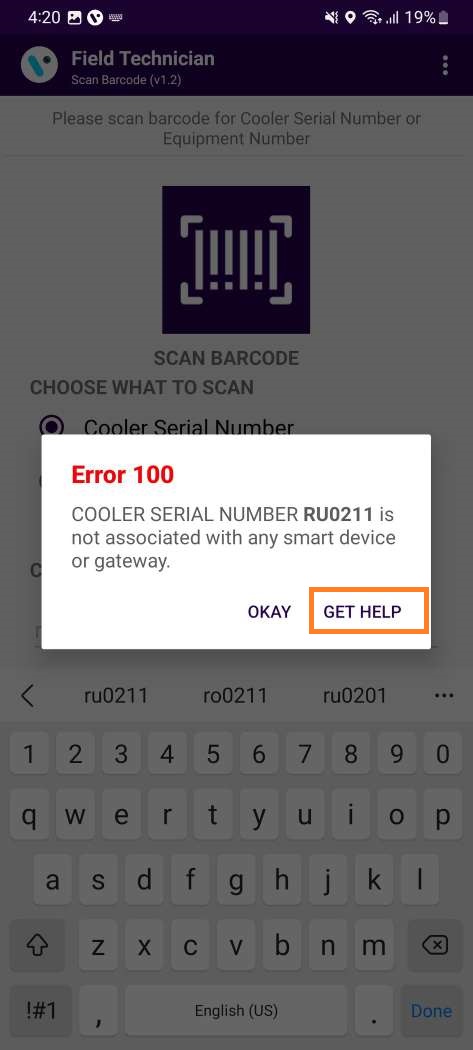 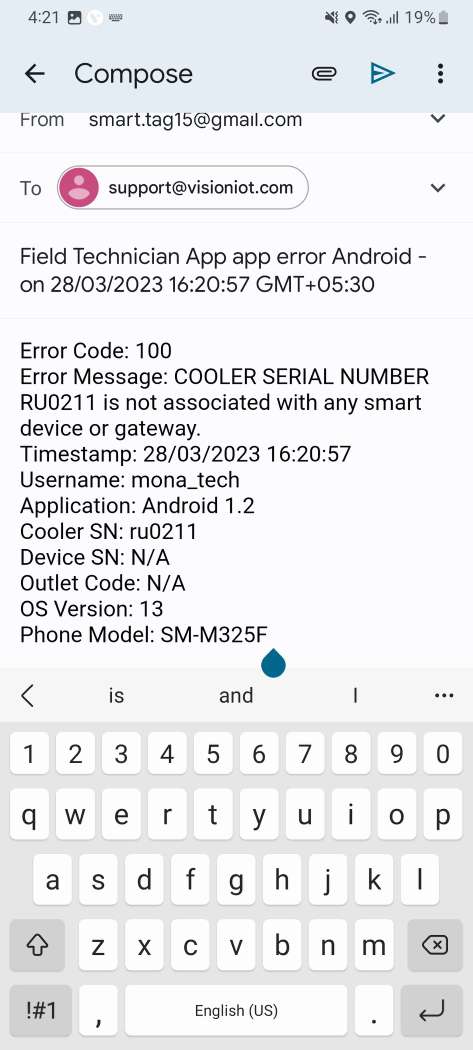 If user gets any error in the application, click on the “Get Help” button.
When user clicks on “Get help” in application, it will redirect the user to the default email application on the mobile device and generate  email.
If the mail application doesn’t log in, then one pop-up generated is “No mail application is available”.
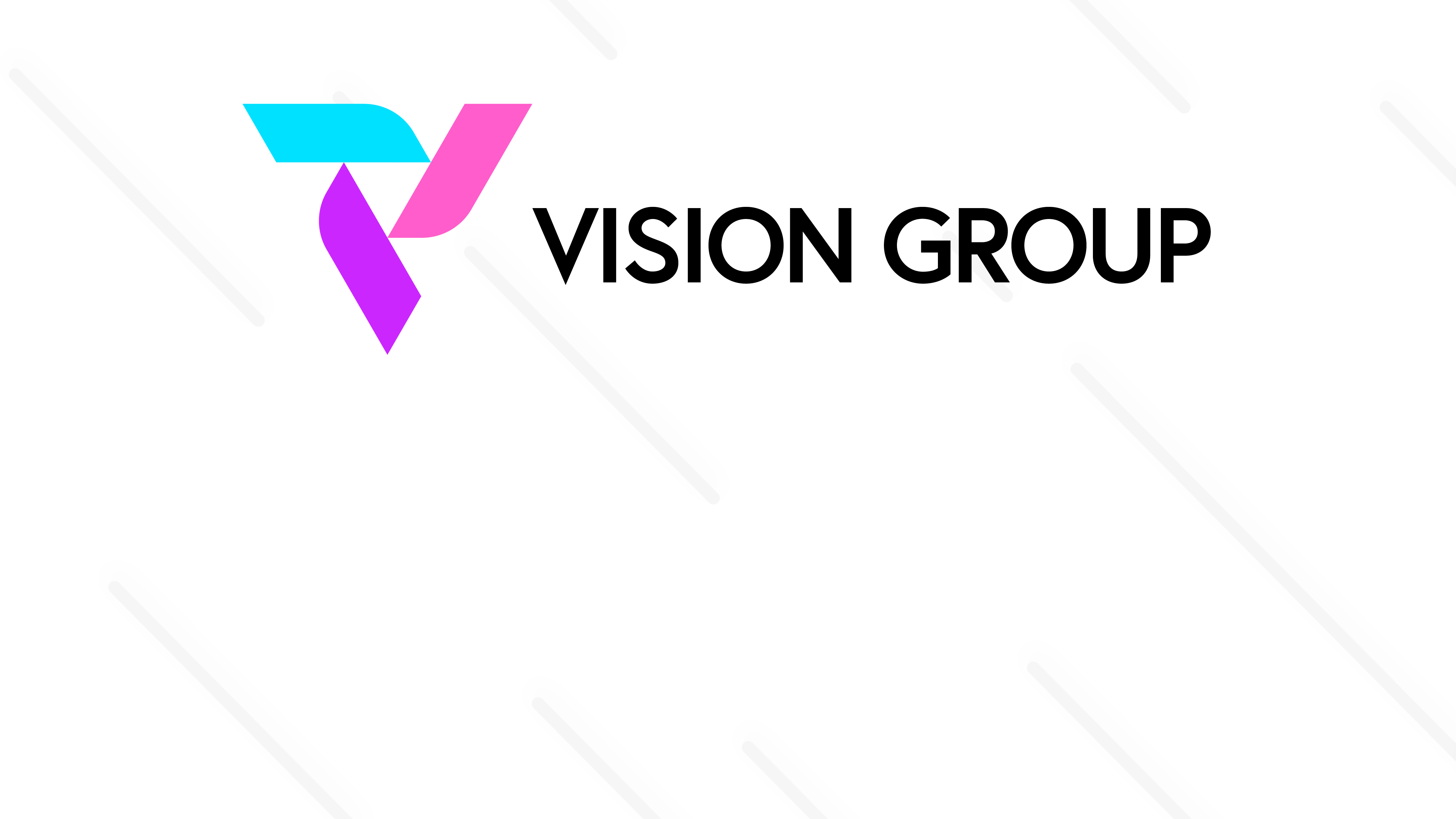 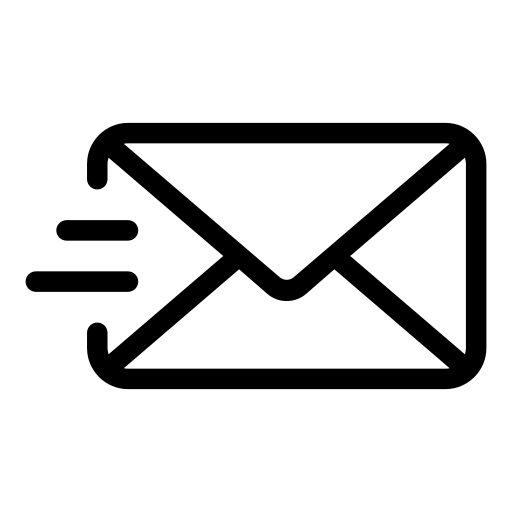 support.iot@visiongroupretail.com 
 
+1-833-593-0144 (USA Tollfree Number)
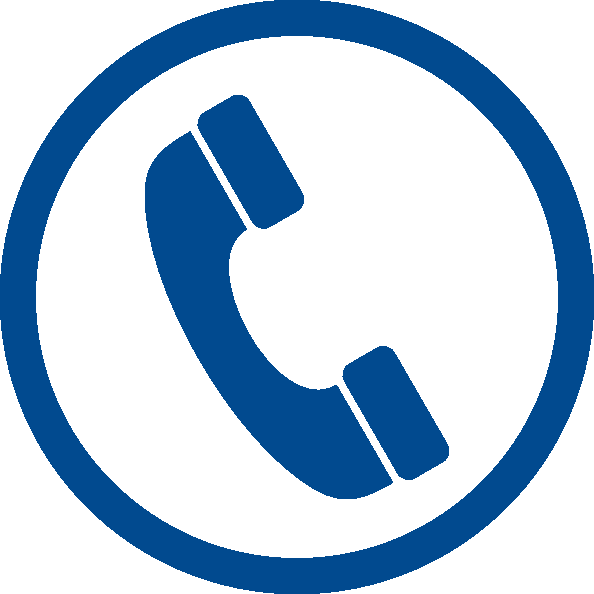 Thank You!
© 2023 Vision Group
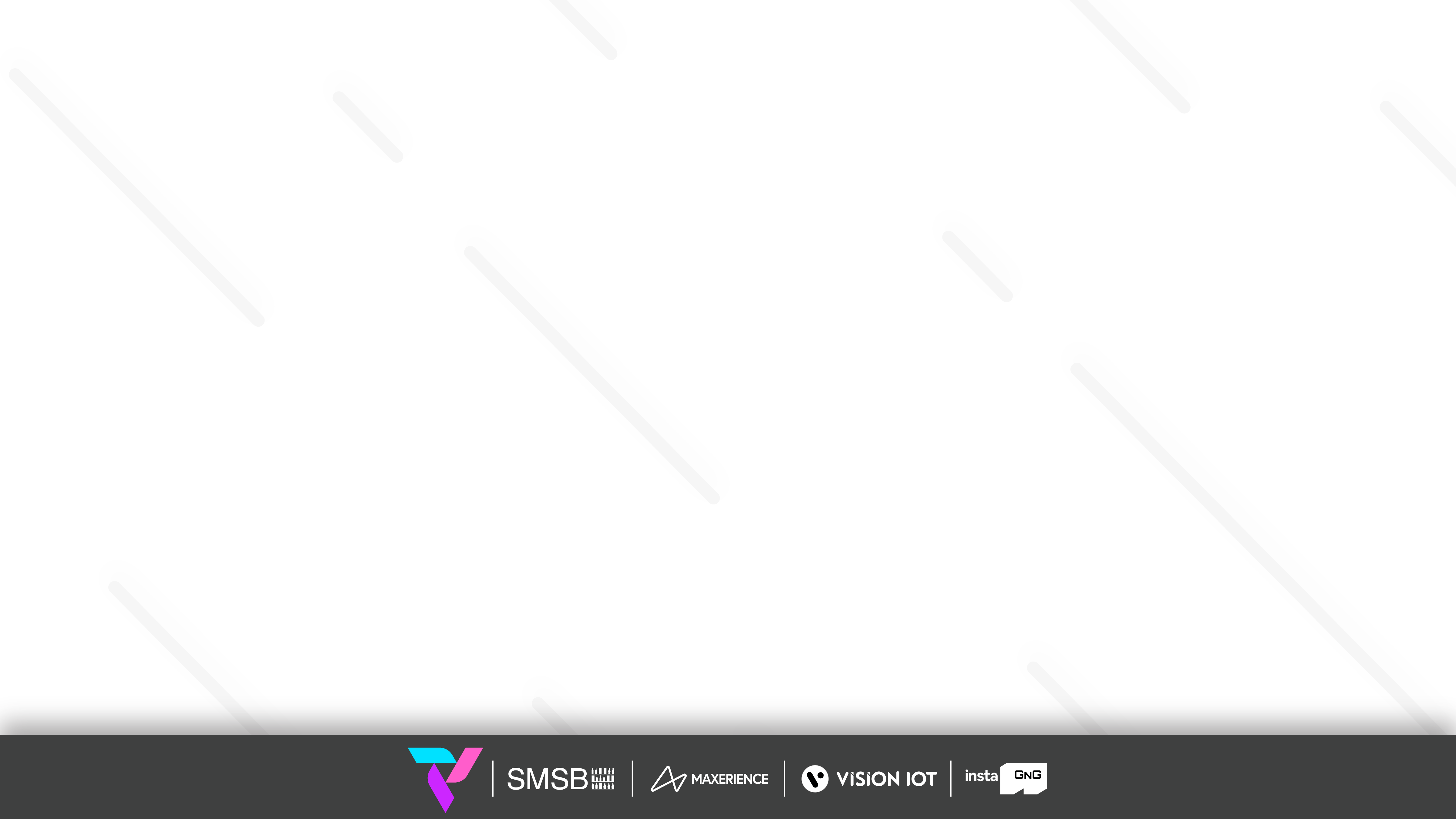 List of Modes
MESSAGE
0 = Off Mode1 = On Mode2 = Wait Mode3 = Defrost Mode4 = Test Mode5 = Pre-Defrost Mode6 = Post-Defrost Mode7 = Post-Defrost Recovery Mode8 = Probe#1 faulty Mode9 = Probe#2 faulty Mode10 = Wait Mode Low Temperature Mode11 = Wait Mode High Temperature Mode12 = Off Position Mode13 = Door Open Mode
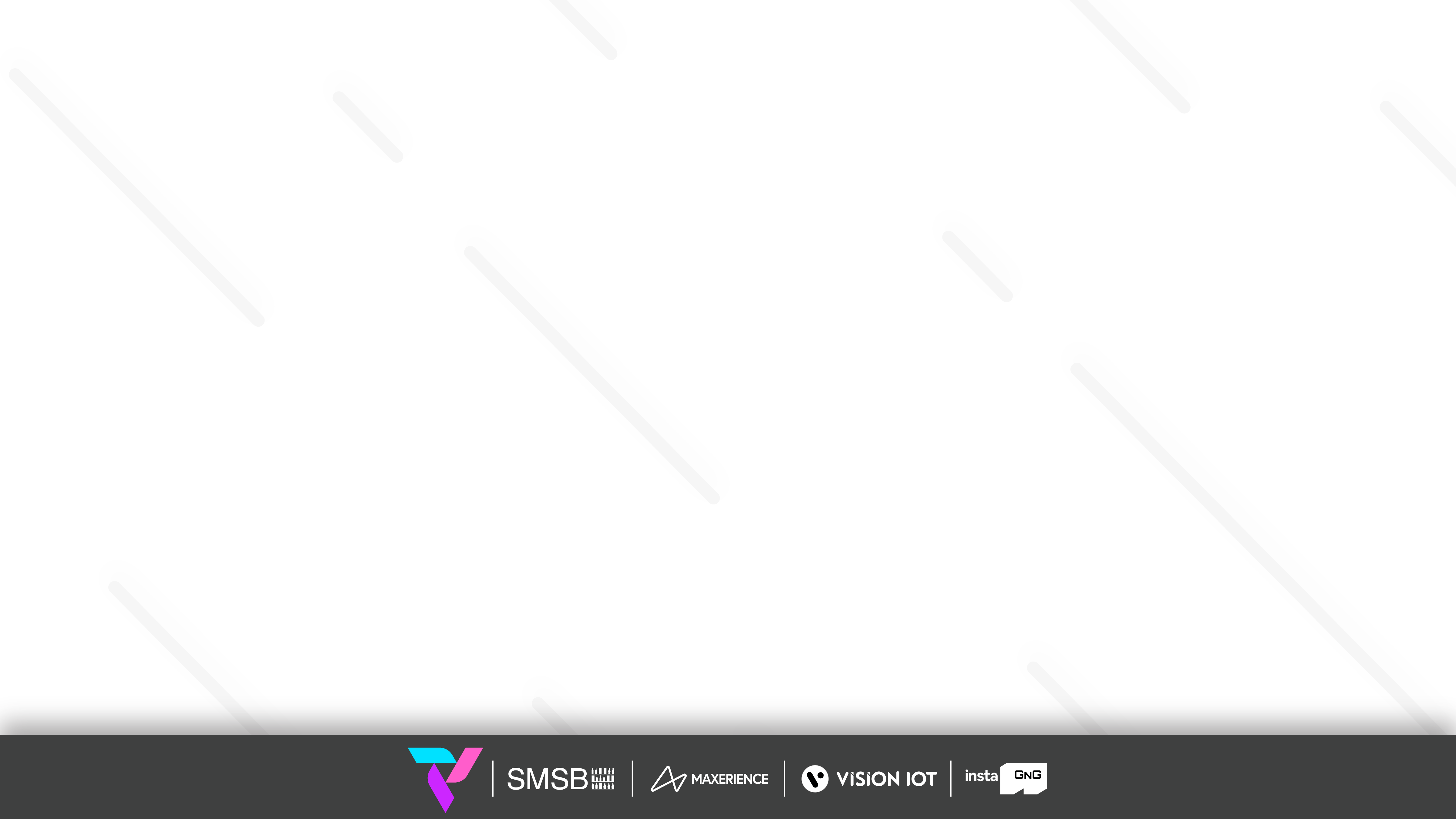 Error Message
MESSAGE
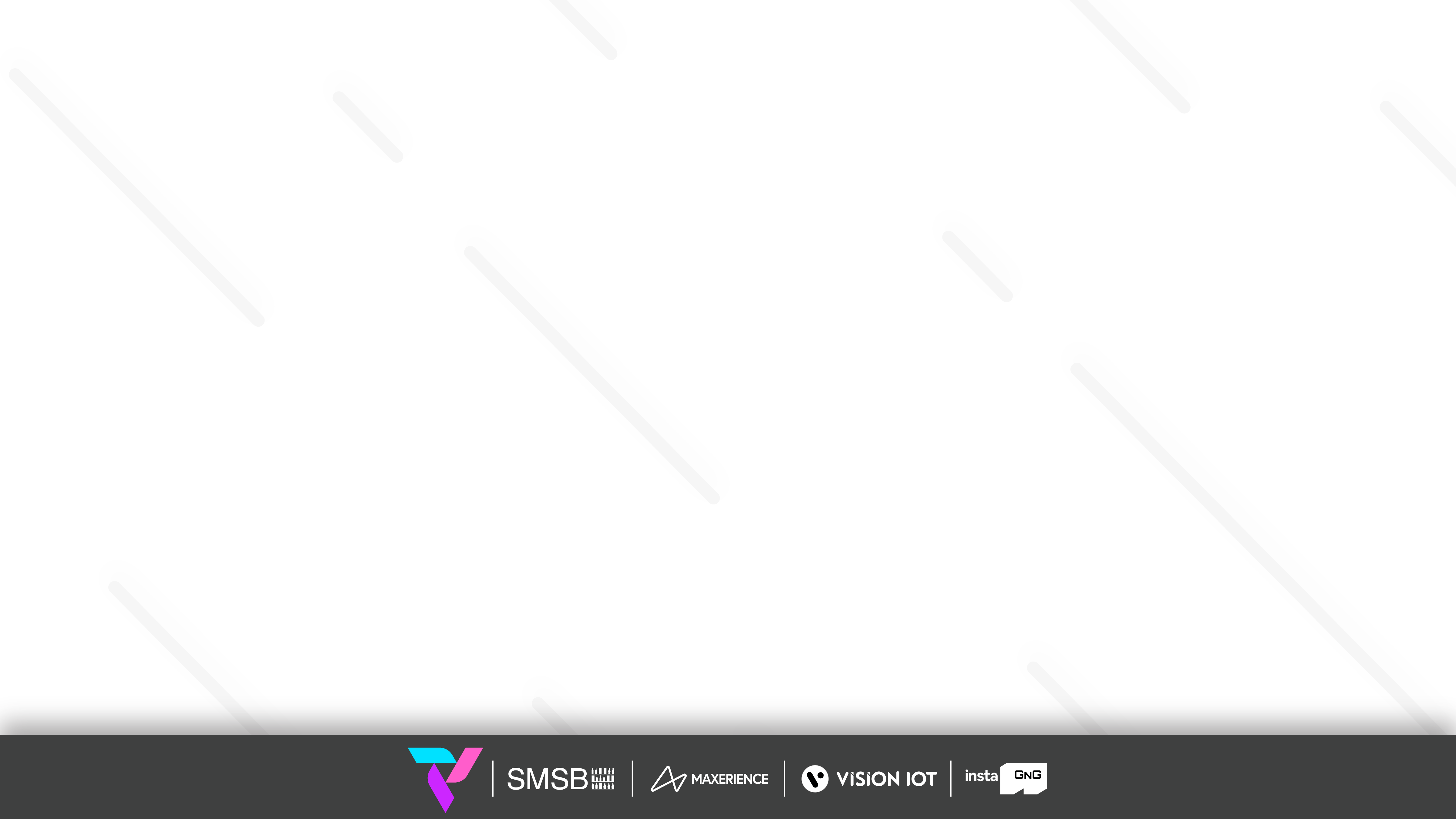 Error Message
MESSAGE